مدرسة سارة للتعليم الأساسي ح1
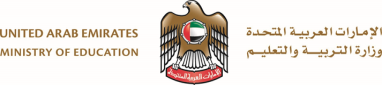 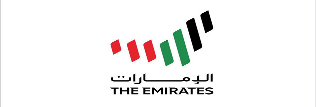 إعداد المعلمة: ناهد سعد
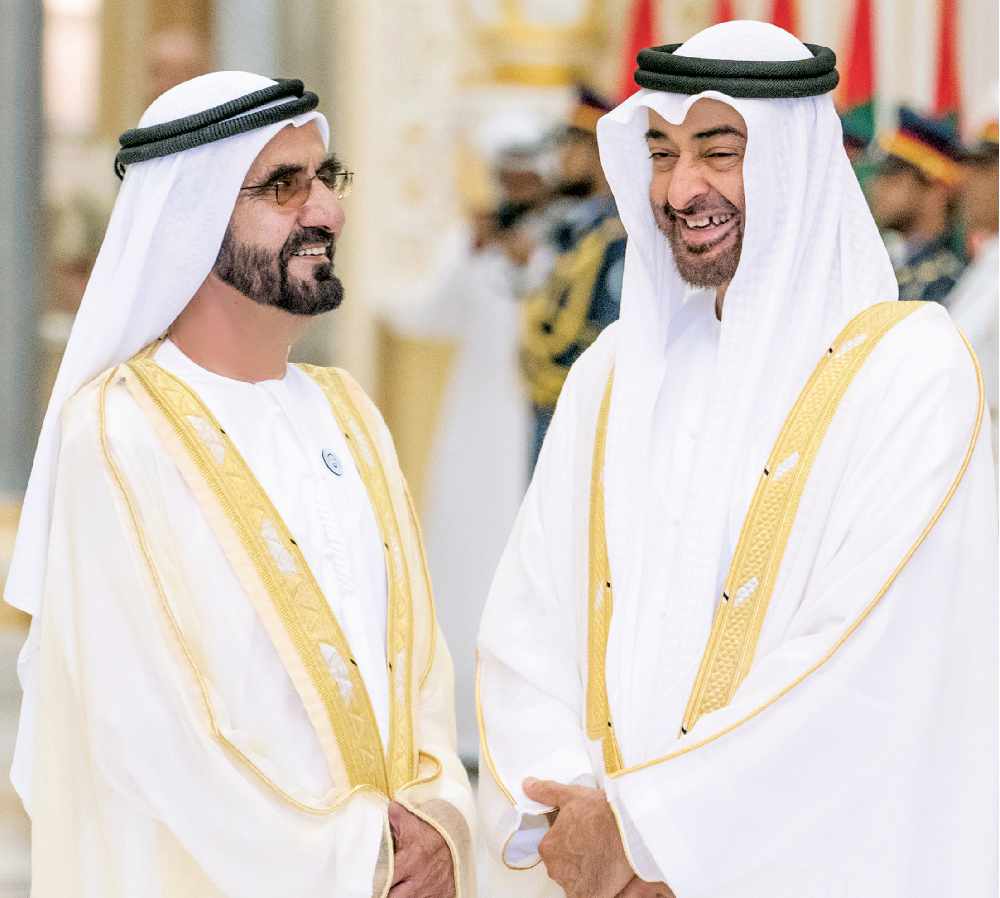 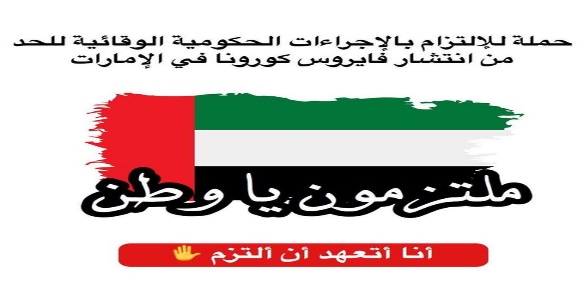 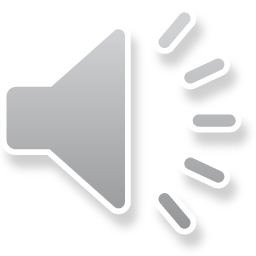 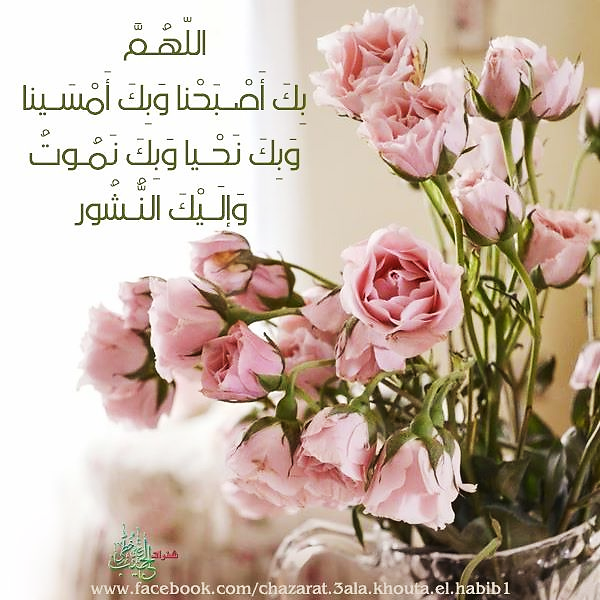 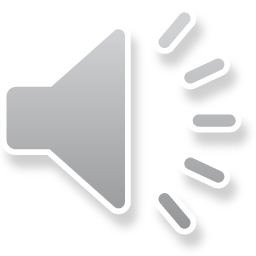 التقويم
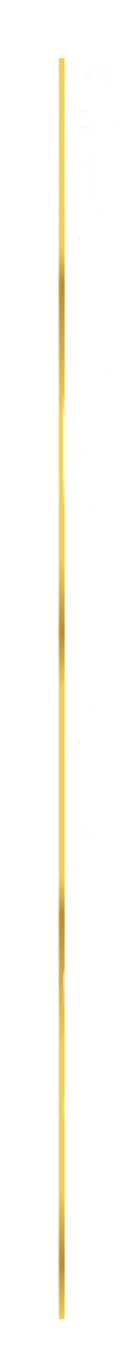 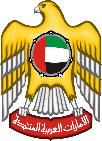 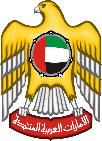 مدرسة سارة للتعليم الأساسي حلقة 1
مجلس 2 نطاق 1
الشهر
التاريخ
السنة
اليوم
2021
أيام الأسبوع
1443
الأحد
شهور السنة
ميلادي
التاريخ
الاثنين
هجري
الثلاثاء
يناير
فبراير
مارس
ربيع الأول
صفر
محرم
2
1
8
4
5
6
3
7
الاربعاء
5
6
2
7
4
8
1
3
مايو
إبريل
يونيو
15
جمادى الآخر
جمادى الأولى
12
13
14
11
10
ربيع الآخر
الخميس
16
9
15
12
13
14
11
10
16
9
أغسطس
يوليو
سبتمبر
20
21
24
18
19
22
23
رجب
17
الجمعة
رمضان
شعبان
20
21
24
18
19
22
23
17
أكتوبر
نوفمبر
ديسمبر
31
28
29
26
27
30
25
السبت
28
29
26
27
30
31
ذو الحجة
25
شوال
ذو القعدة
قواعد التعلم عن بعد
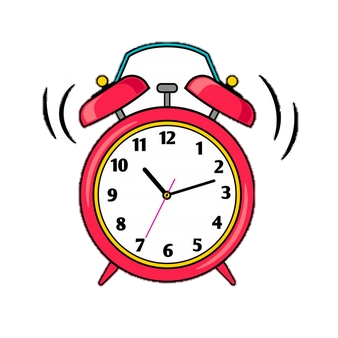 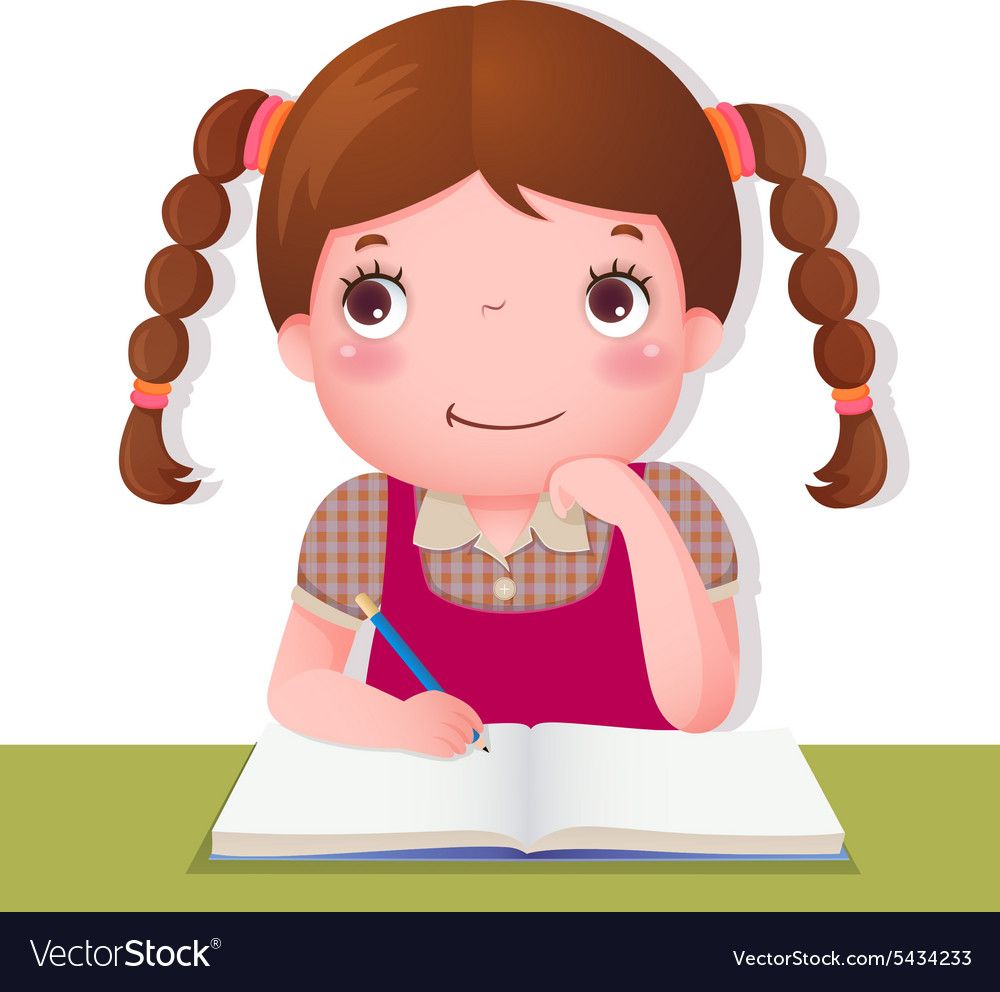 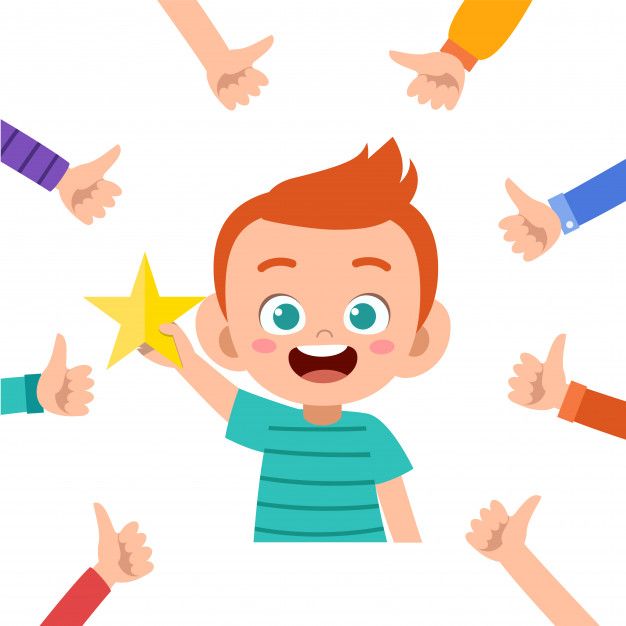 2
3
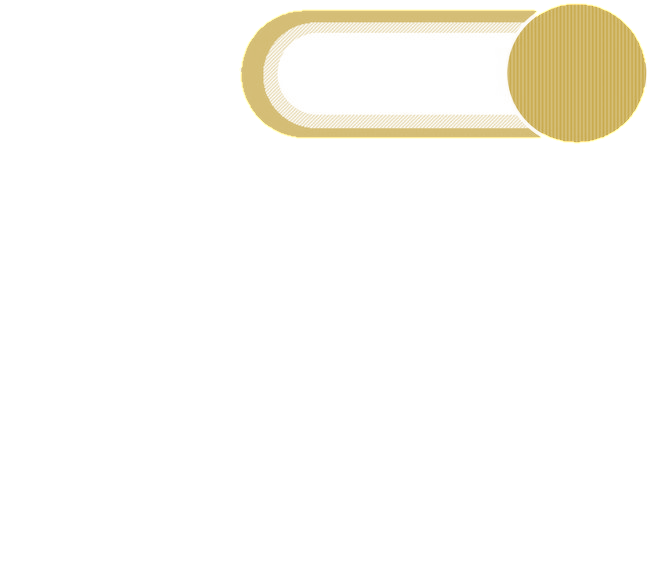 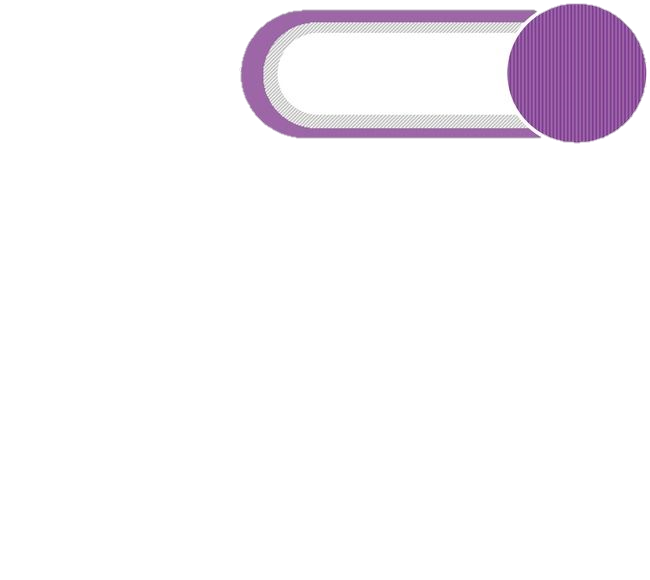 1
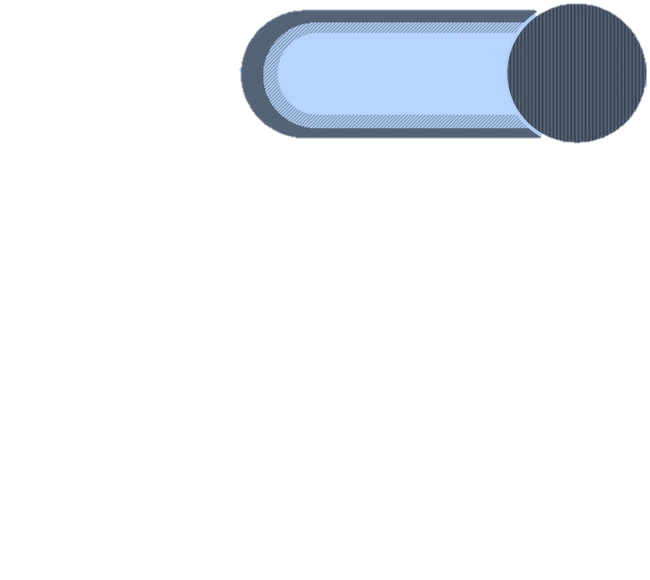 الالتزام بالوقت المحدد للحصص
التفاعل الإيجابي
عدم مقاطعة المعلم بأي شكل واتباع التعليمات
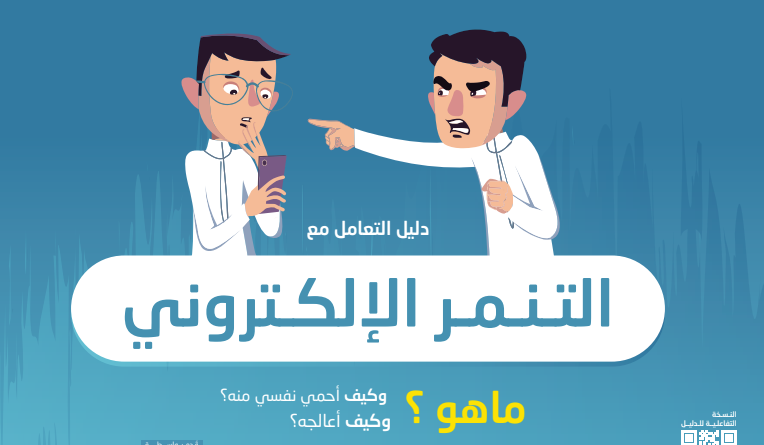 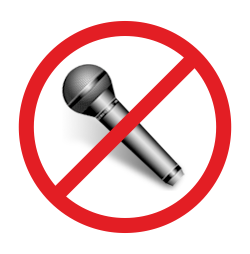 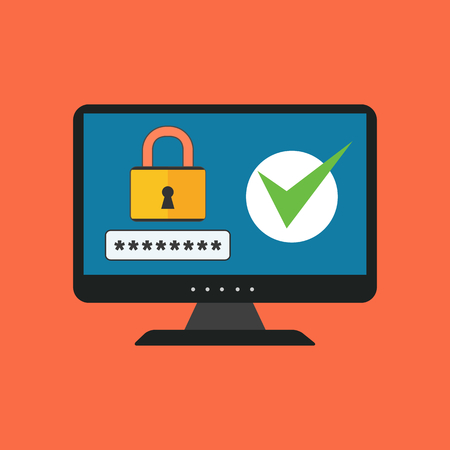 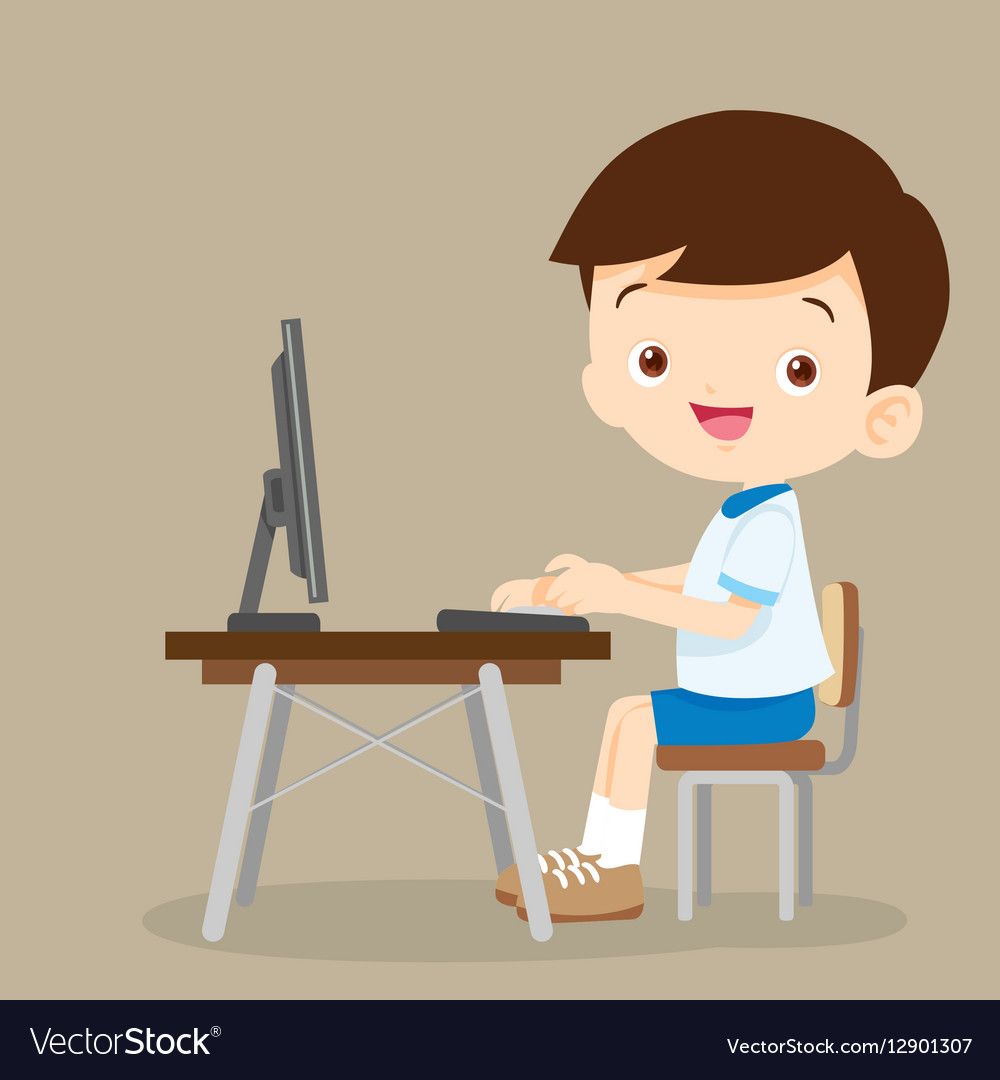 4
5
6
7
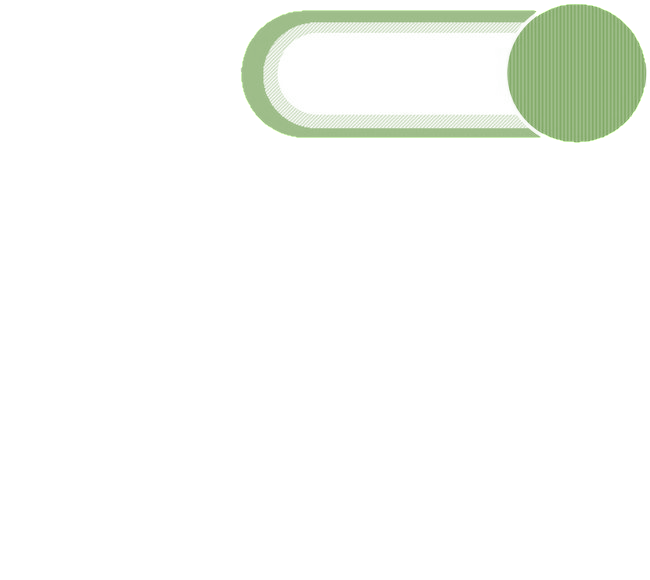 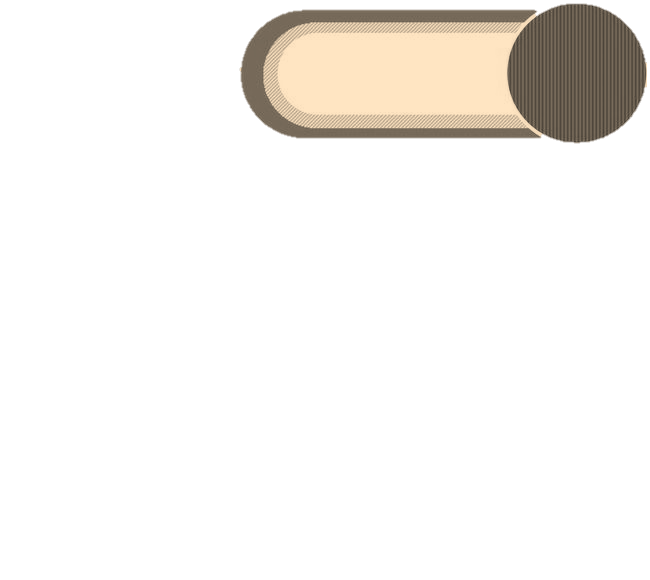 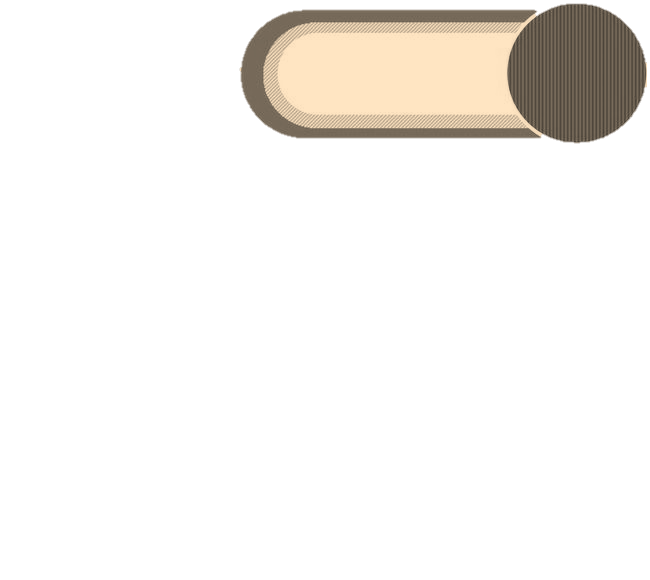 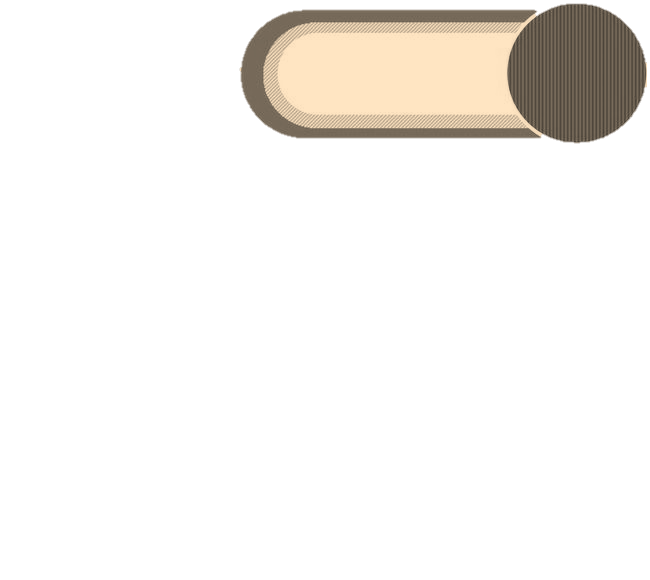 أبلغ الخط الساخن للمدرسة  في حالة تعرضك للتنمر الإلكتروني
حافظ على سرية كلمة السر لحسابك لعدم التعرض للتنمر الإلكتروني
عدم فتح مكبر الصوت بدون إذن المعلمة.
الجلوس بشكل صحيح
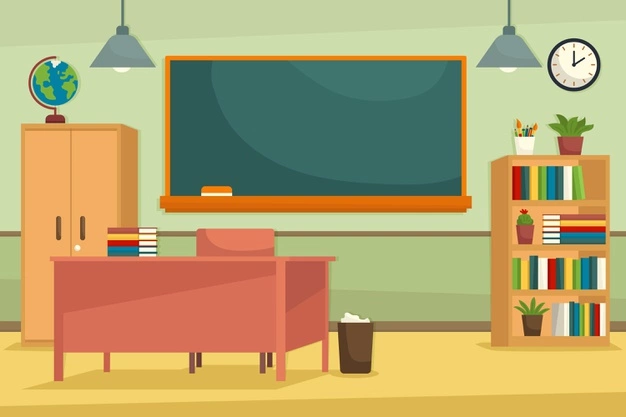 فلنقضِ وَقْتًا ممتعًا مَعَ ريم
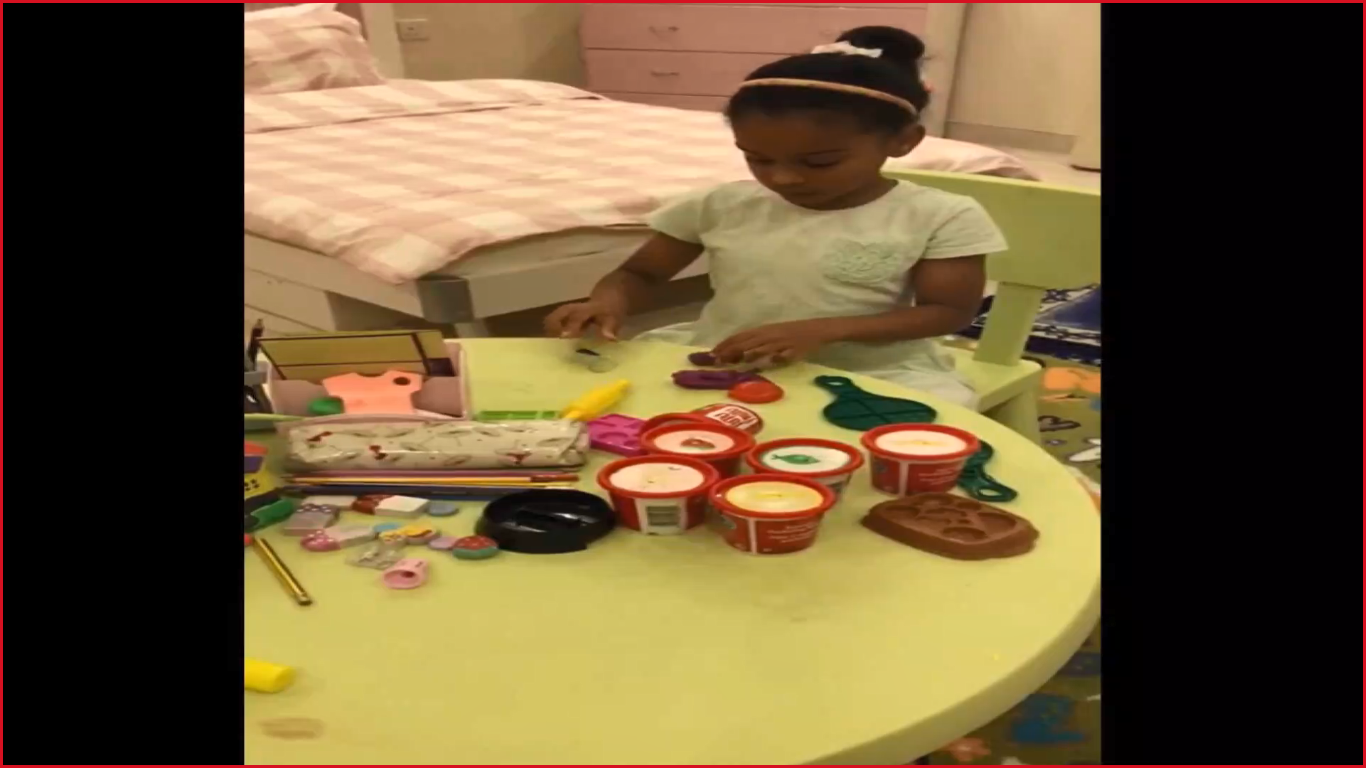 1- لِماذا بادَرَتْ ريم وَتَرَكَتْ أَلْعابَها وَصَلَّتْ؟
2- مَنْ تَسْأَلْ لِتَتَعَلَّمَ الصَّلاة؟
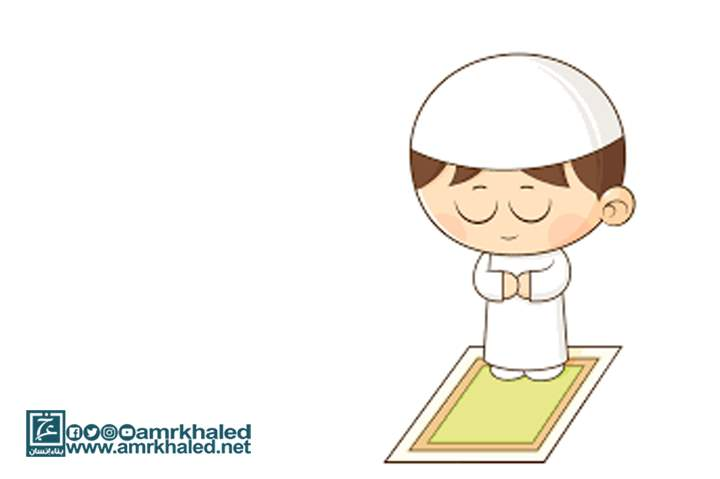 عنوان الدرس:
صِفَةُ الصّلاةِ
أَهْداف الدّرس:
- أَنْ يَتَعَرَّف أَهَمِّية الصَّلاةِ في حَياتِه.
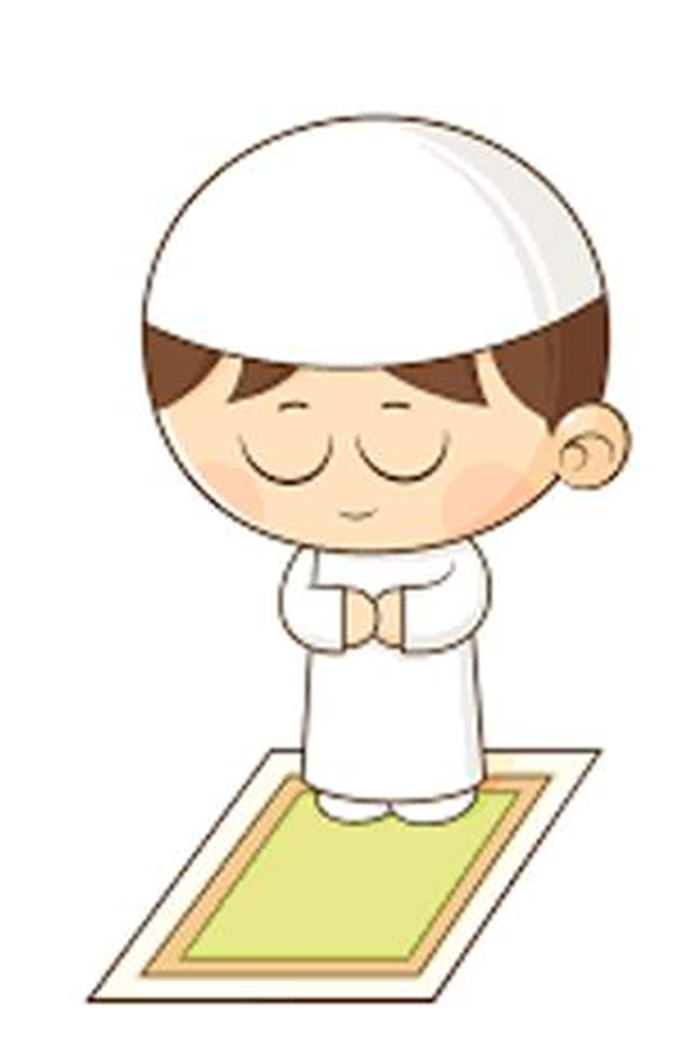 - أَنْ يَسْتَخْلِص صِفَة الصّلاة الصّحيحة.
أجب عن الأسئلة التالية:
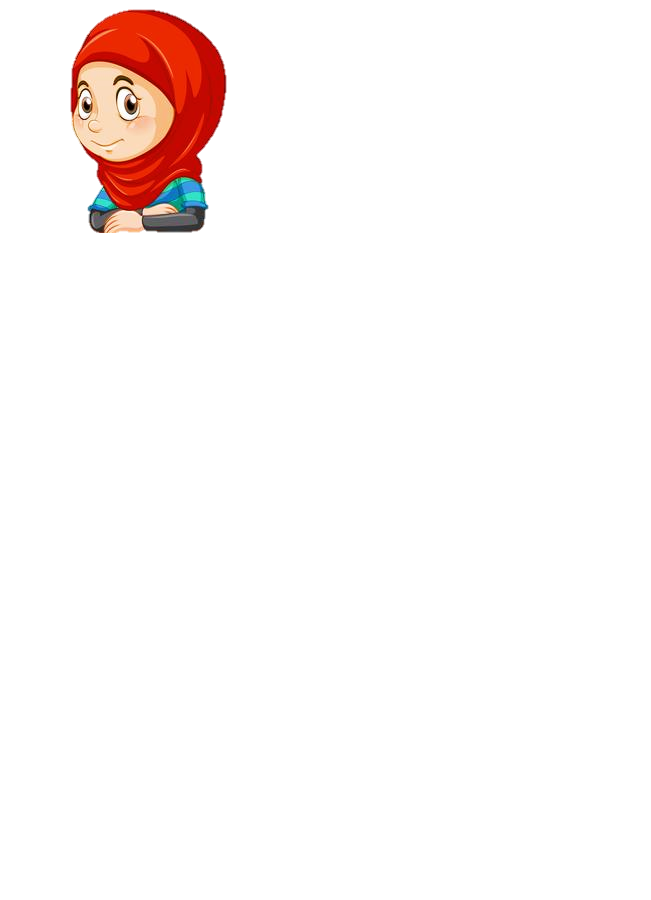 1- في أَيِّ عُمْرٍ أَمَرَ نَبِيُّنا مُحَمَّد صلى الله عليه وسلم الْأَطْفال بِالْبَدْءِ بالصّلاةِ؟
2- أَيْنَ فُرِضَتِ الصَّلاة؟
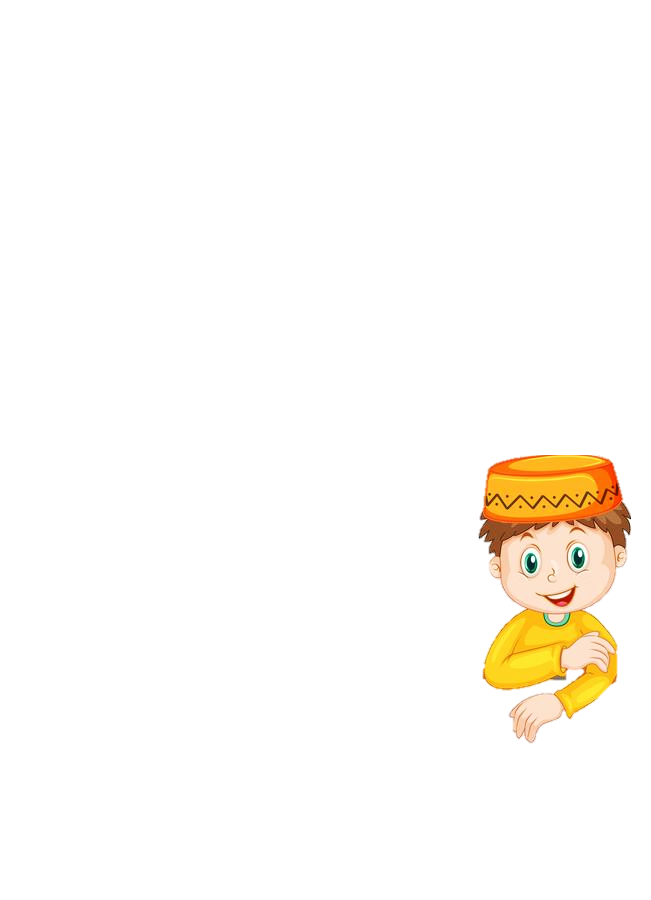 1- عَدِّد الصّلوات الْخَمس بالتَّرْتيب؟
2- كَمْ عَدَد رَكَعات صَلاةَ الْعَصْرِ؟
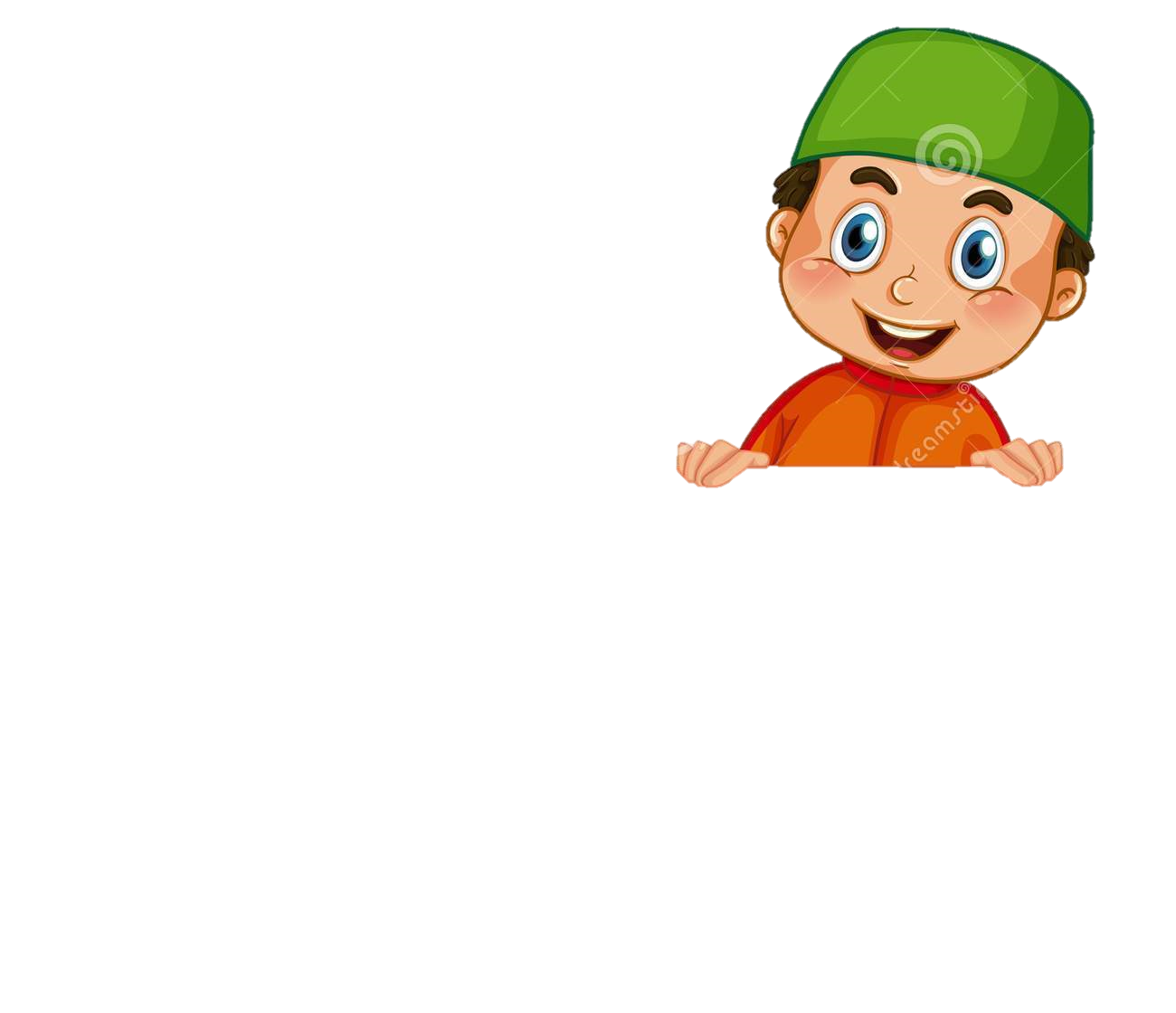 1- ما اسْمُ أَوَّلُ صَلاةٍ مِنَ الصَّلَواتِ الْخَمس؟
2- كَمْ عَدَدُ رَكَعاتْها؟
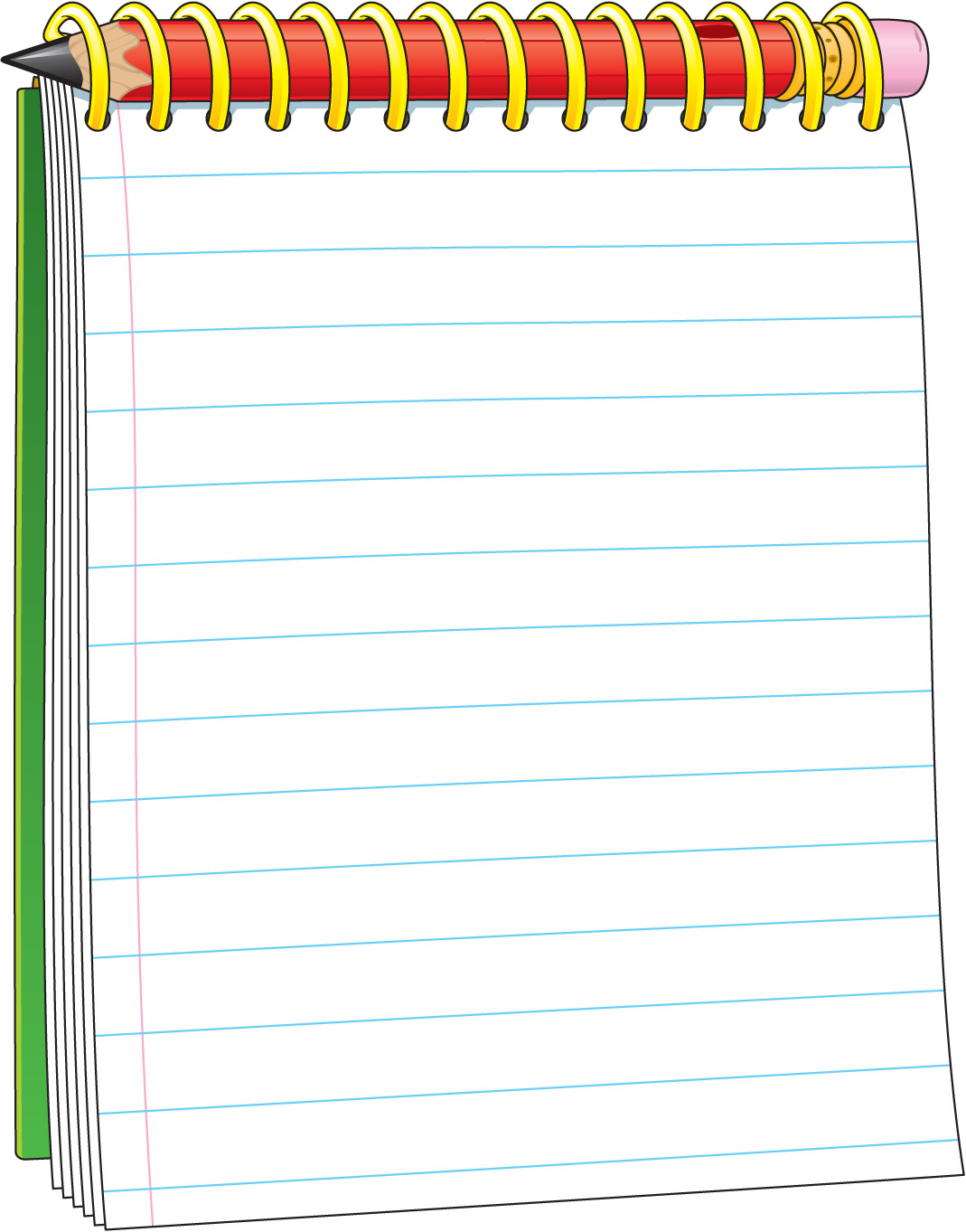 نواتج التعلم
- أَنْ يَتَعَرَّف أَهَمِّية الصَّلاةِ في حَياتِه.
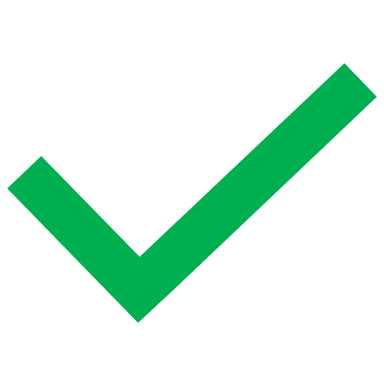 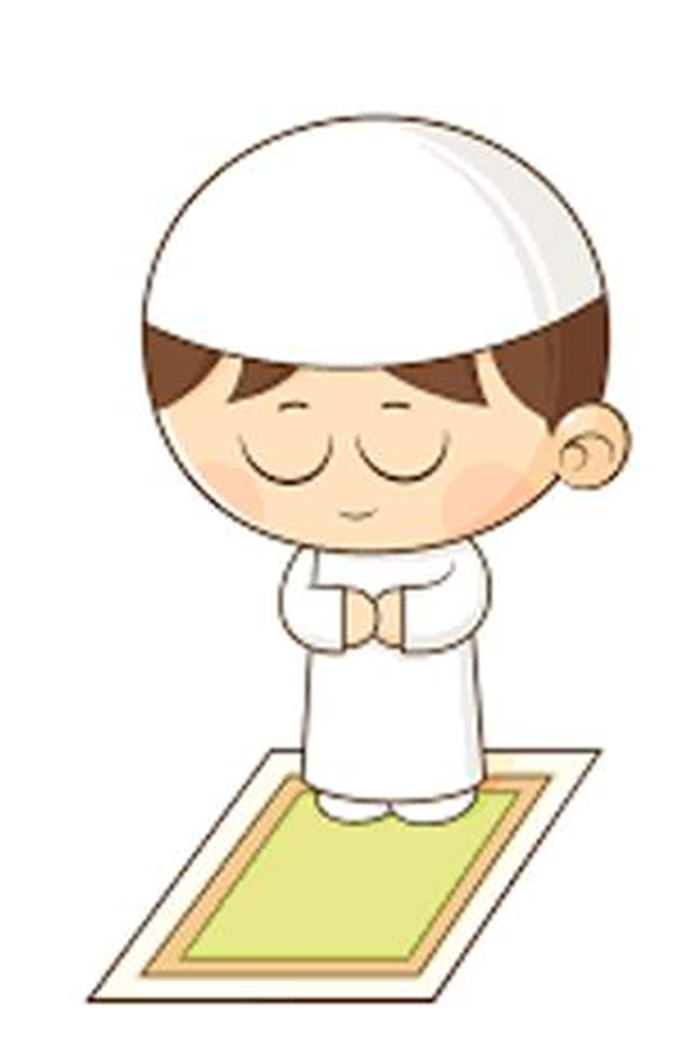 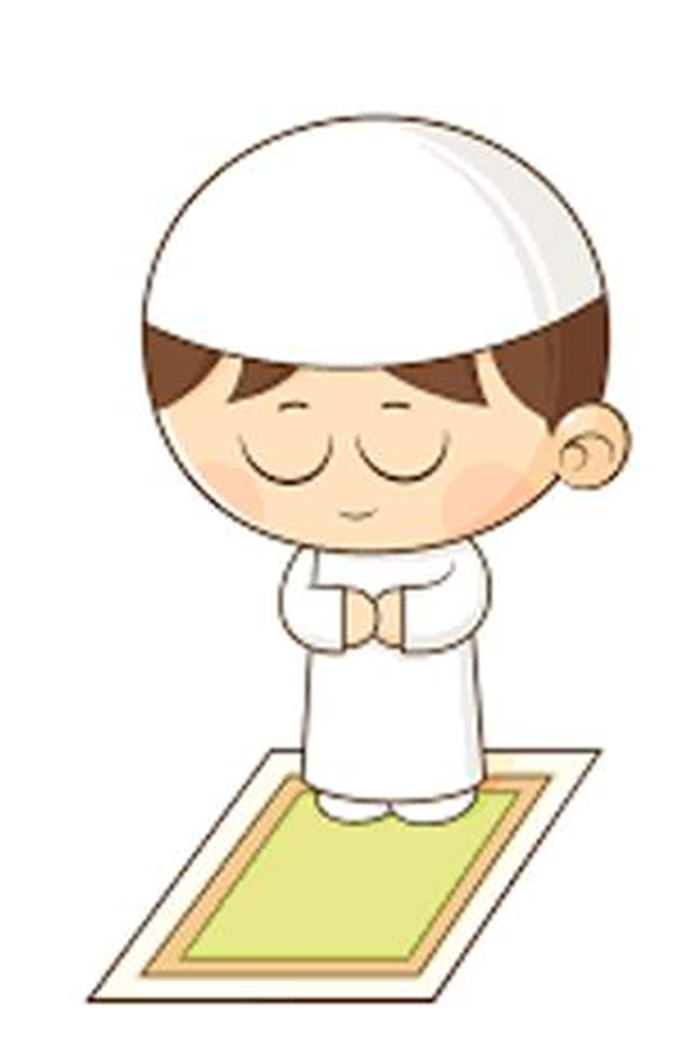 الصّلاة
ئ
صِلة بَيْنَ الْعَبْدِ وَرَبَّه.
الرُّكْنُ الثّاني مِنْ أَرْكان الإِسْلام.
فُرِضَتْ في السّماء.
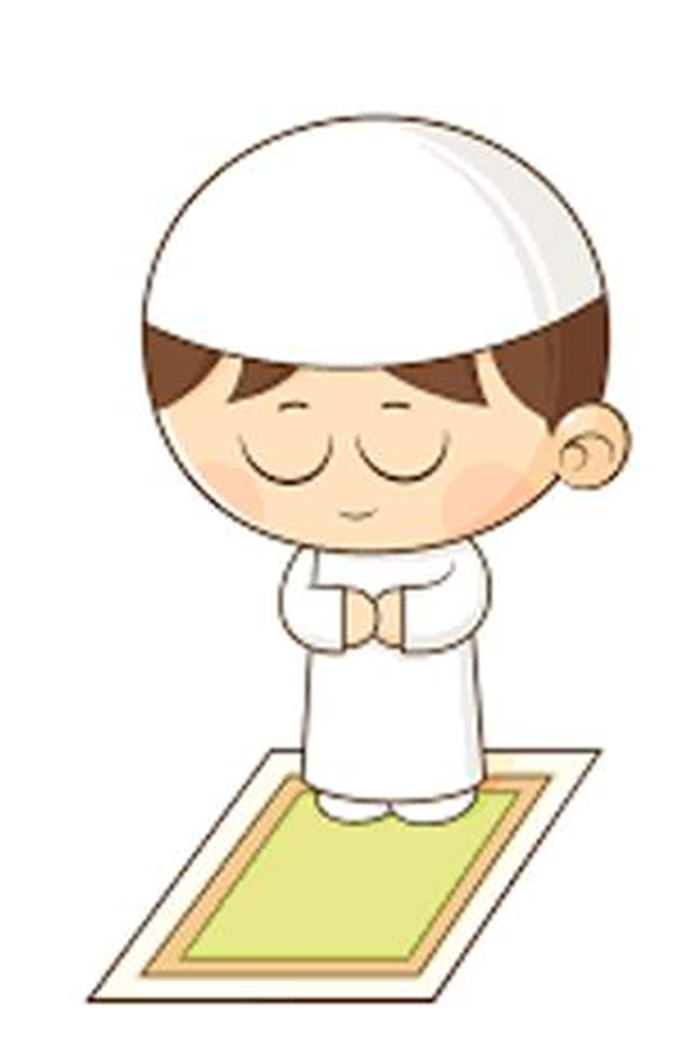 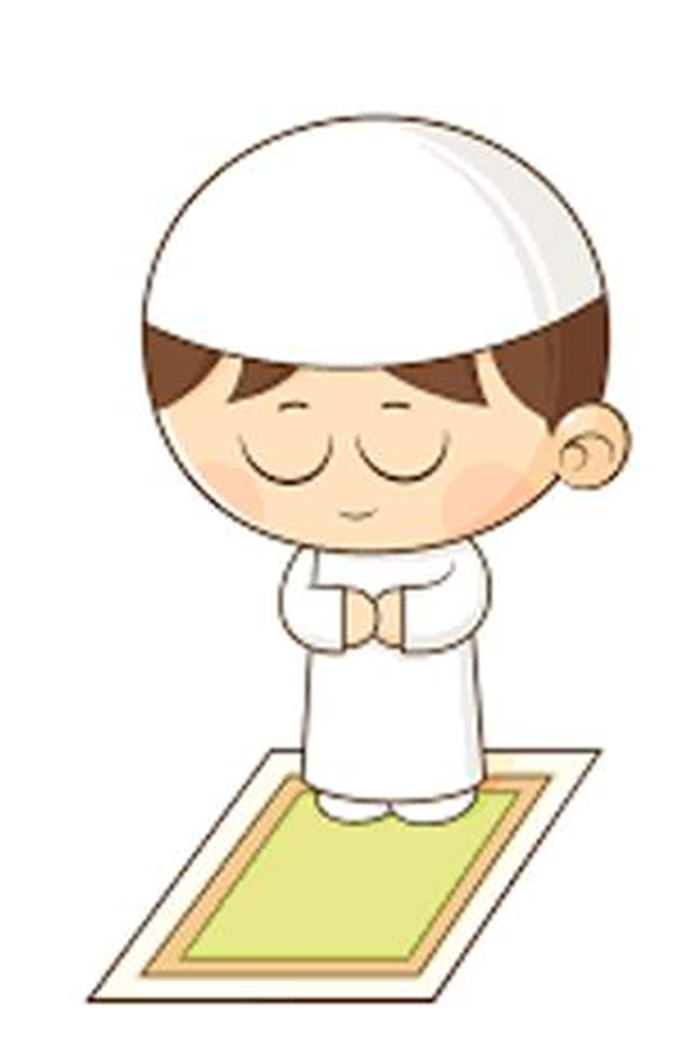 فَوائد الصّلاة
يَشْعُرُ بالرّاحة وَالاطْمئنان.
يُحِبُّ الْخَيرْ
يُحِبُّهُ الله
يَكْرَهُ الشّر.
أجب عن الأسئلة التالية:
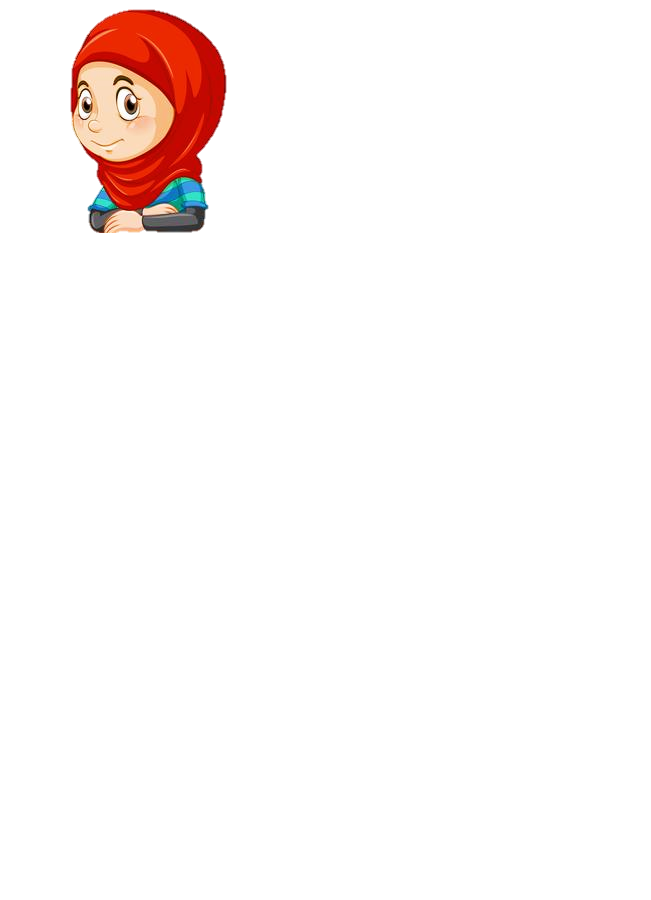 - اكْتب عَلى سَبّورتك فائِدَة مِنْ فَوائد الصّلاة.
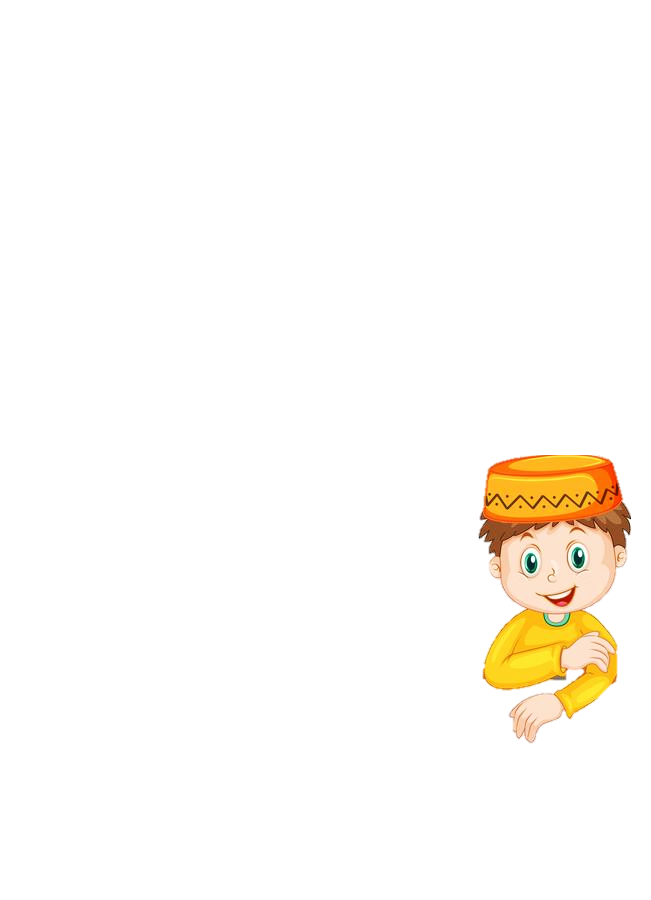 - أَيْنَ فُرِضَت الصّلاة؟
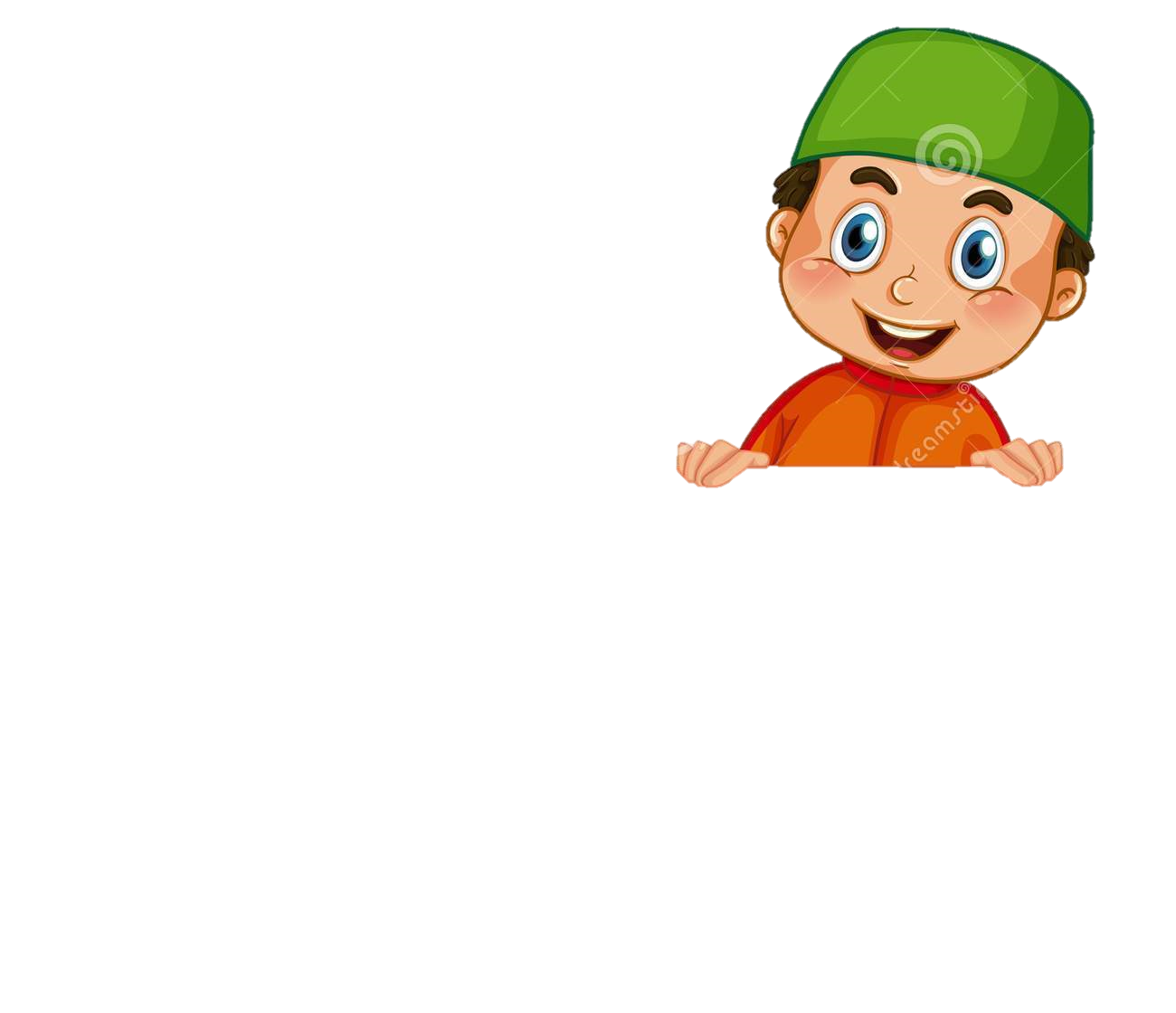 - الصّلاة هيَ الرّكْن ...... مِنْ أَرْكان الْإِسْلام.
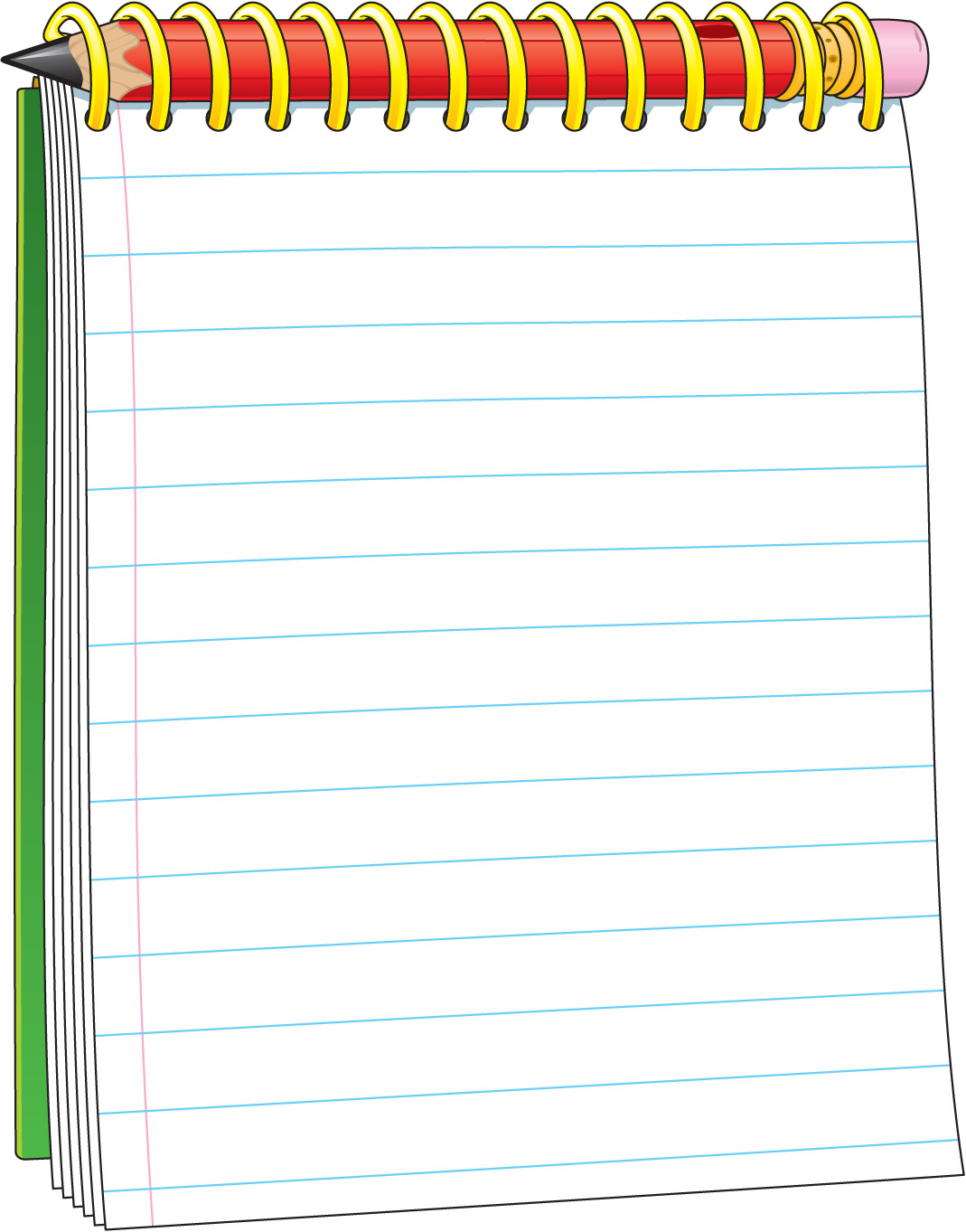 نواتج التعلم
- أَنْ يَتَعَرَّف أَهَمِّية الصَّلاةِ في حَياتِه.
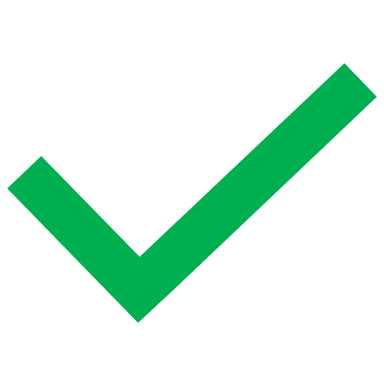 - أَنْ يَسْتَخْلِص صِفَة الصّلاة الصّحيحة.
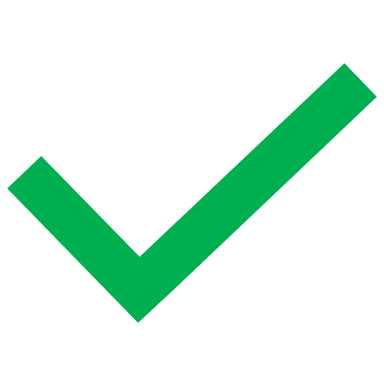 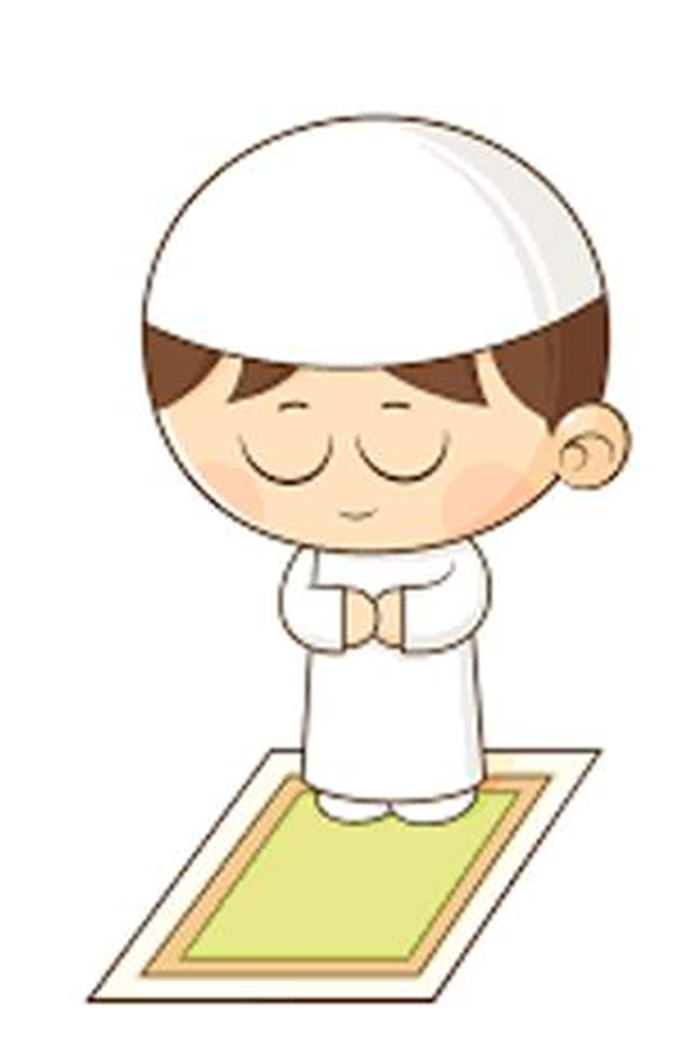 هيا نتعلم كيف نُصَلّي
ماذا نَعْني بِإحْسانِ الْوضوء؟
أُحْسِنُ الْوُضوء
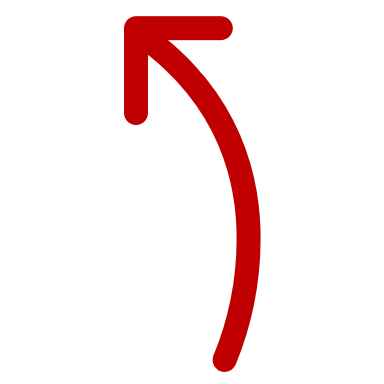 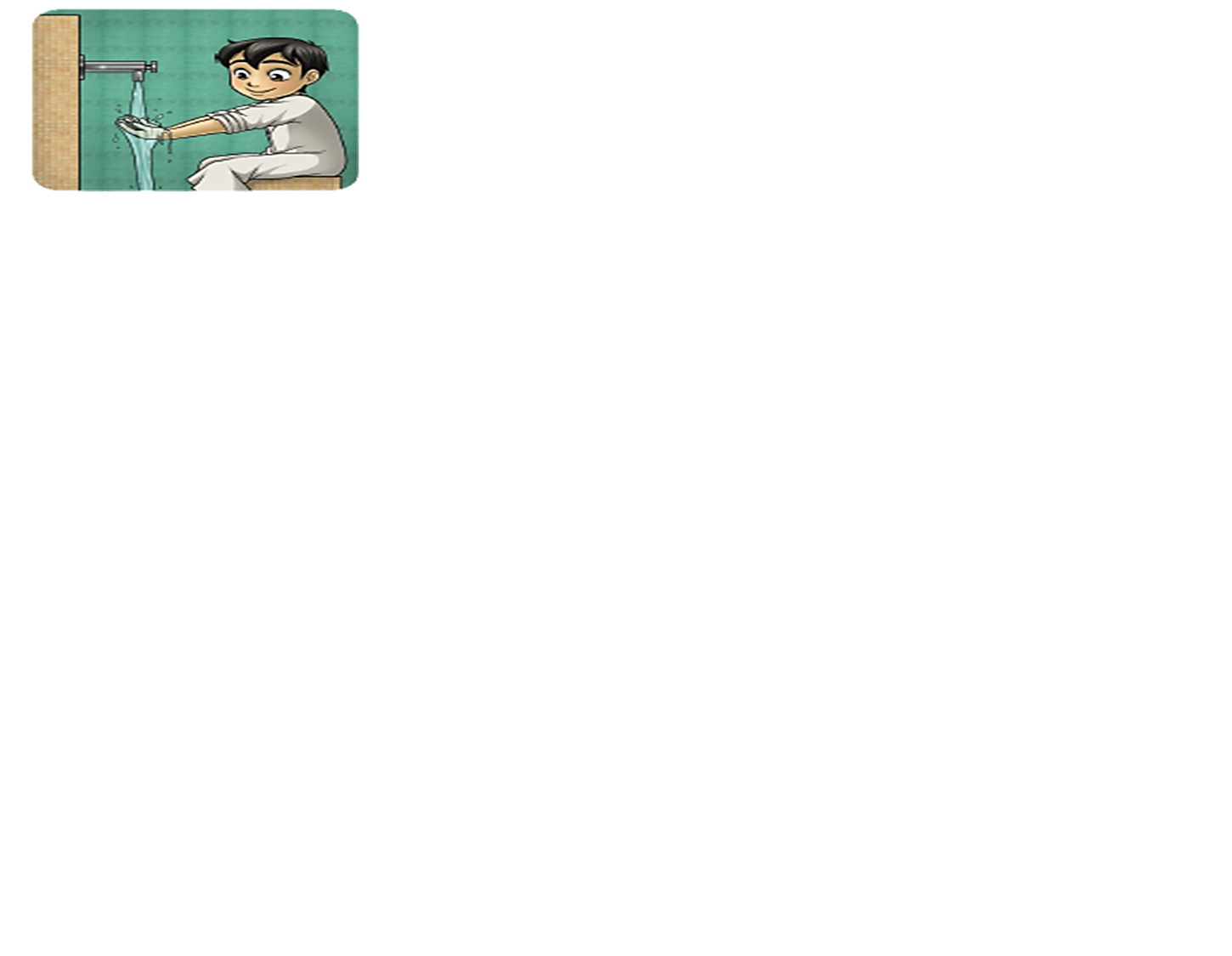 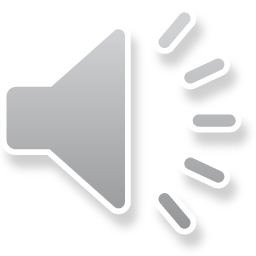 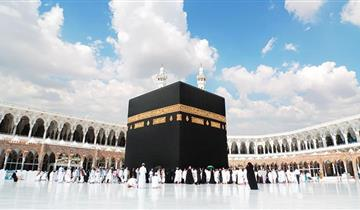 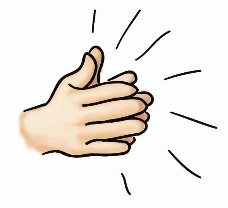 أَوّلًا: 
النّيةُ واسْتَقْبال الْقِبْلة
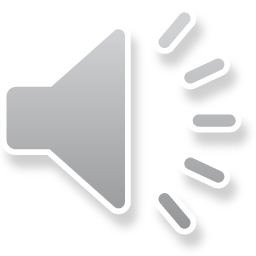 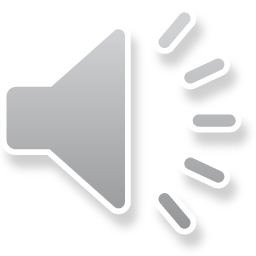 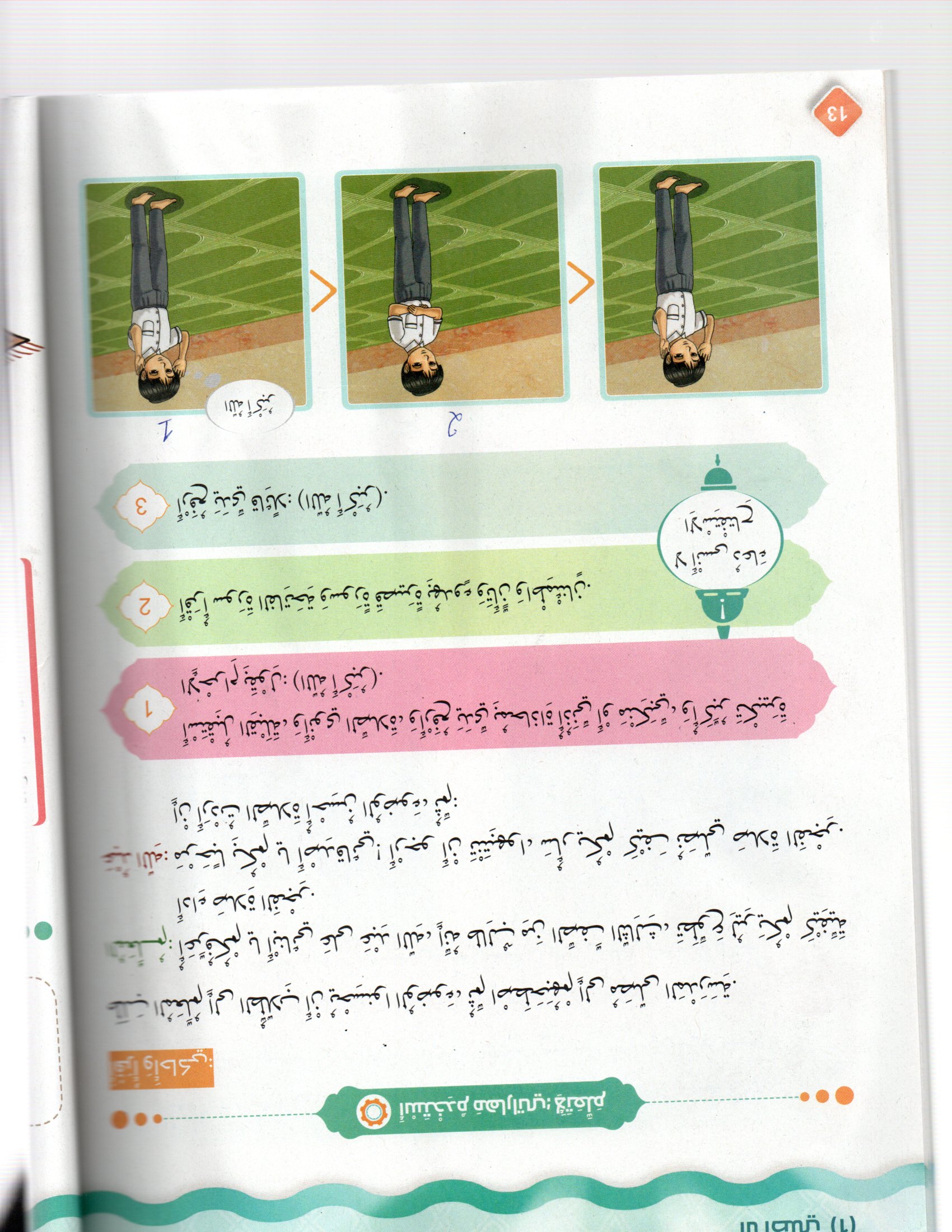 أَرْفَعُ يَدَيَّ بِمحاذاة أُذُني وَمنكبي
أُكَبّر تكبيرةُ الإِحْرام 
(اللهُ أَكْبَرُ)
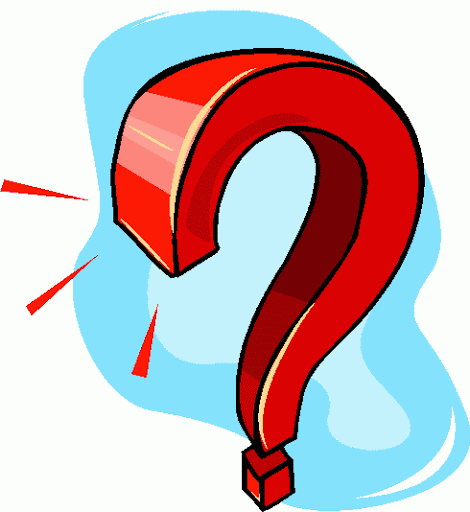 ما هي قِبْلَةُ الْمُسْلِمين؟
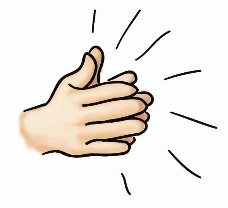 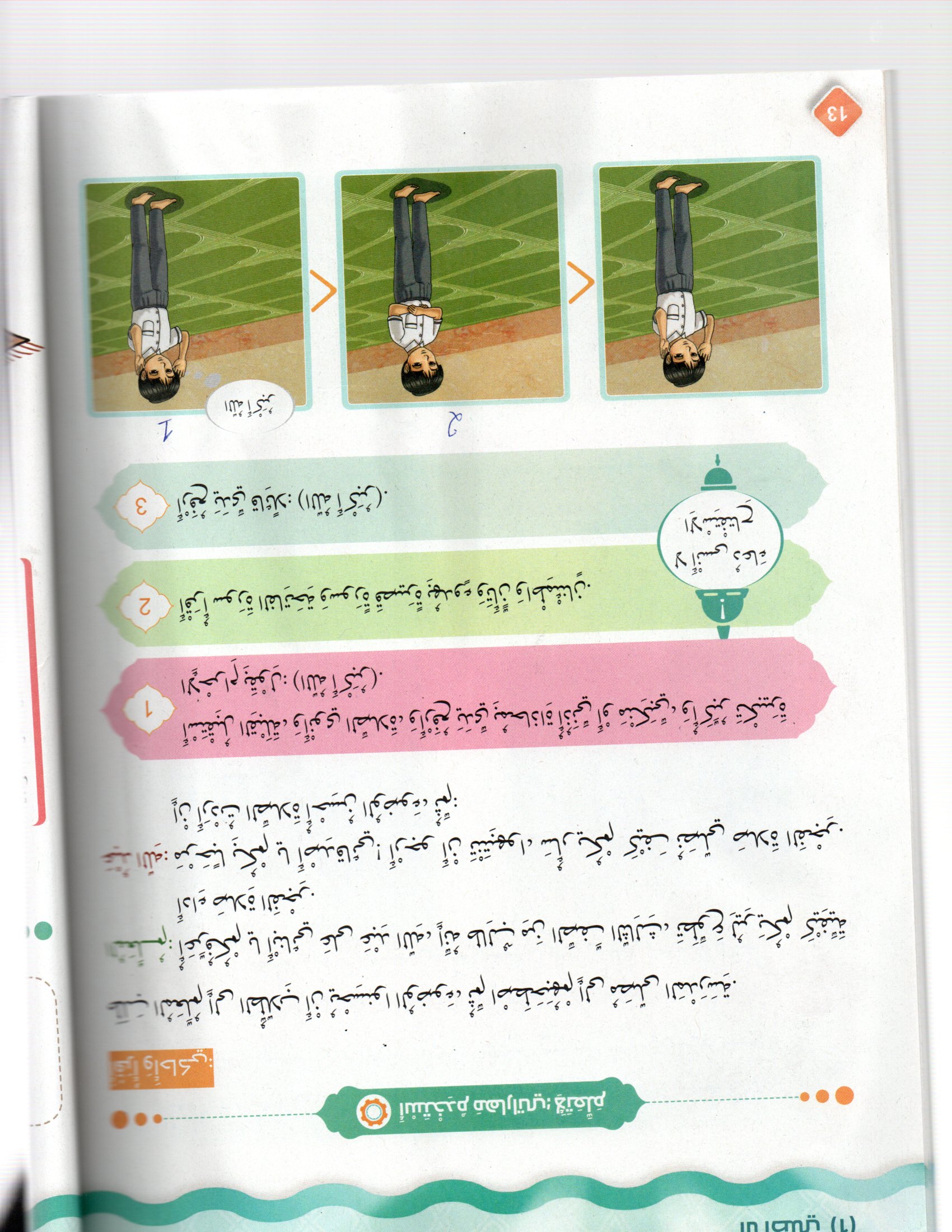 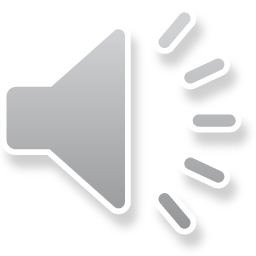 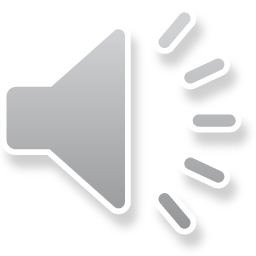 أَضّعُ يَدَي الْيُمنى على الْيُسْرى على صَدري
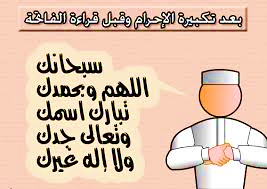 أَقولُ دُعاءَ الْاِسْتِفْتاح
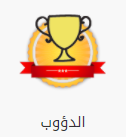 من سَيَحْفظ دعاء الاستفتاح سيحصل على وسام
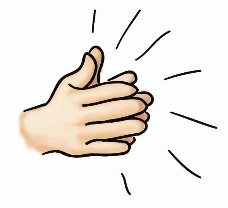 ثانيًا: 
أَقْرَأُ الْفاتِحة وَ أَقْرَأُ بَعْدَها سورةً قصيرةً أو طويلةً
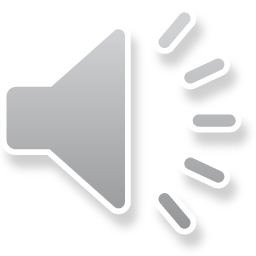 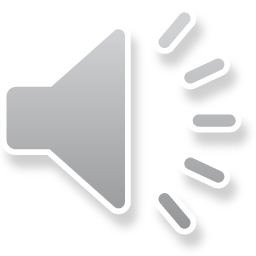 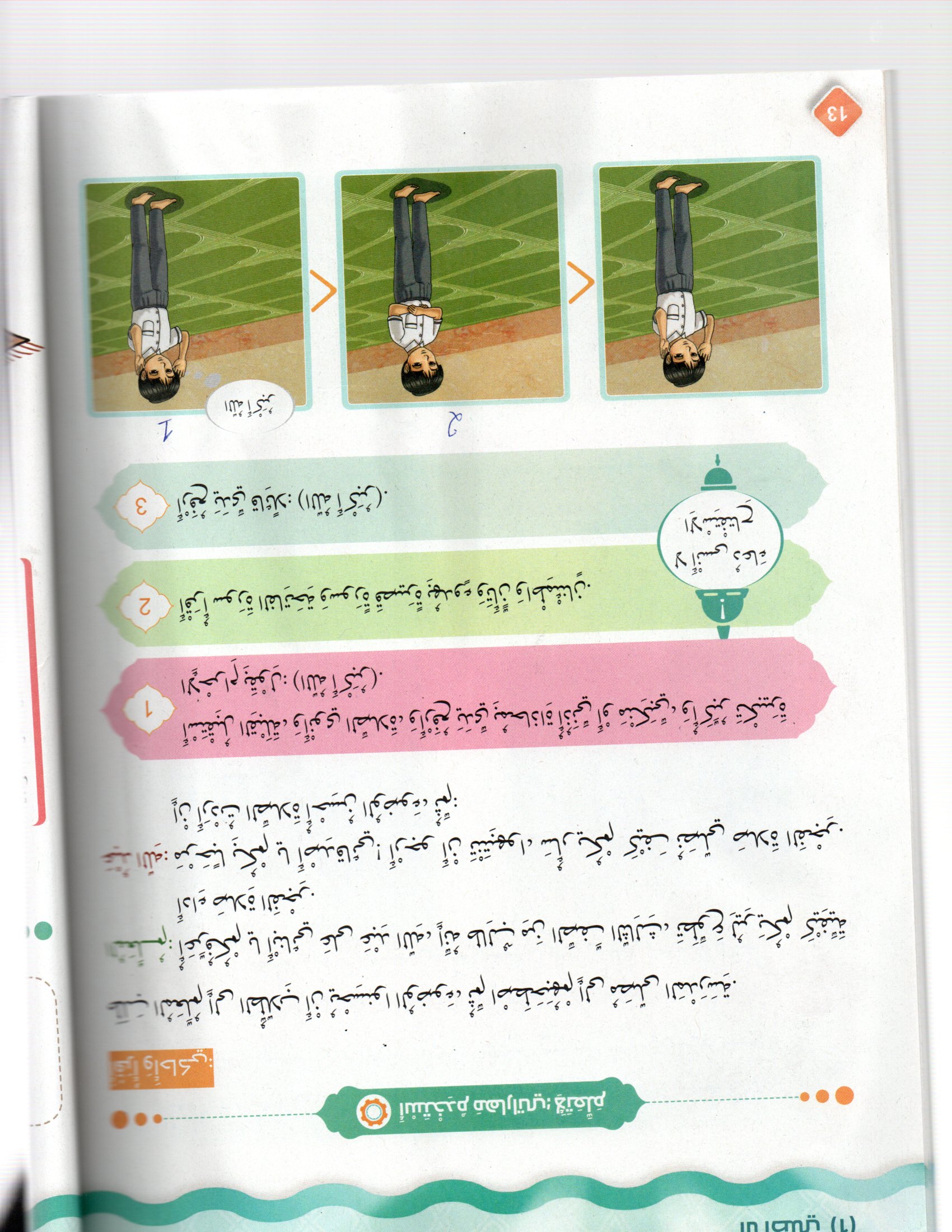 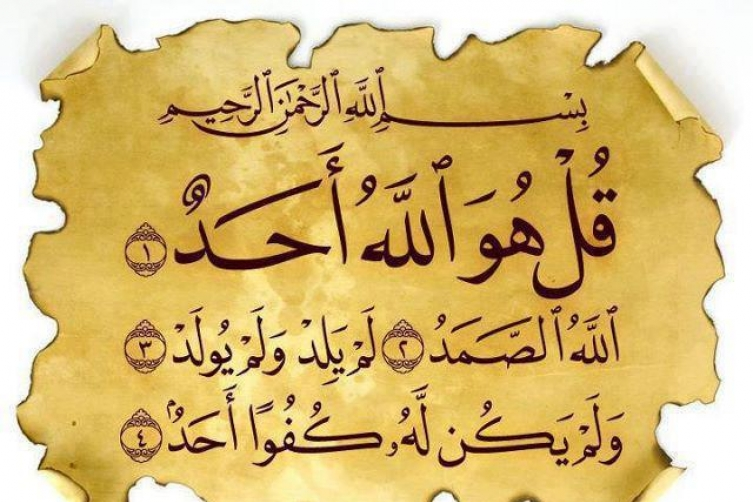 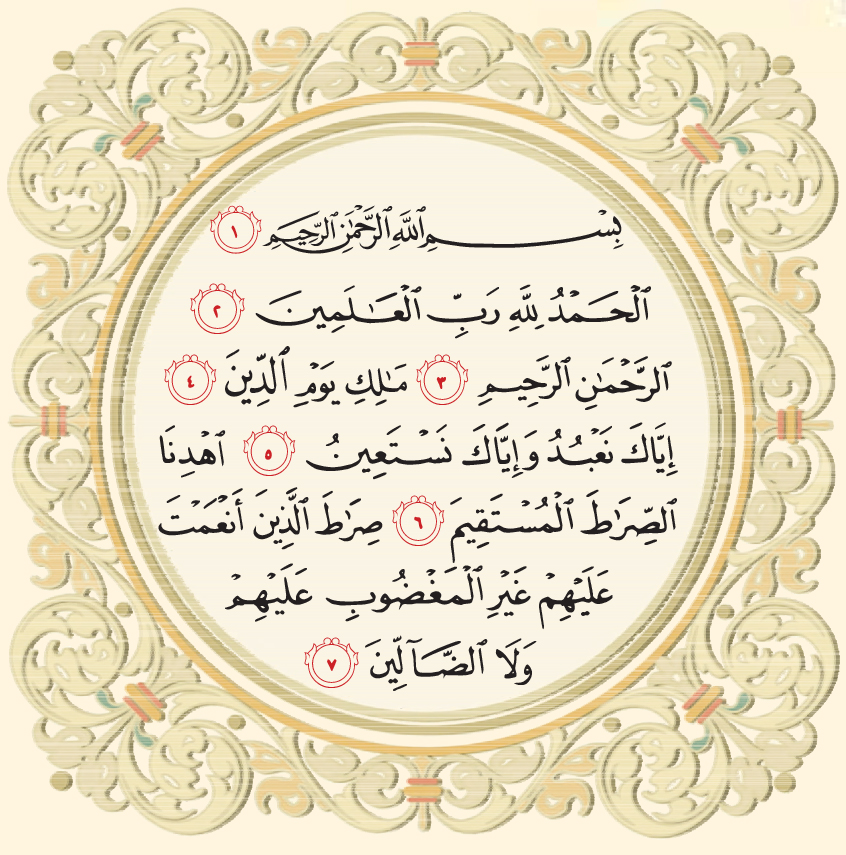 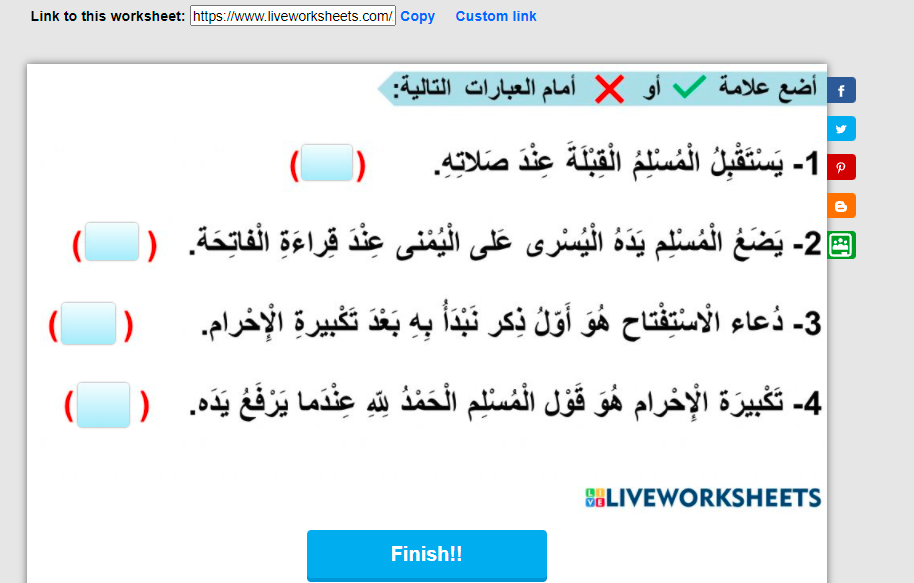 اضغط هنا لحل هذا النشاط
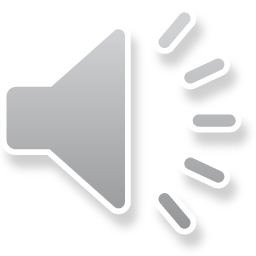 ابدأ
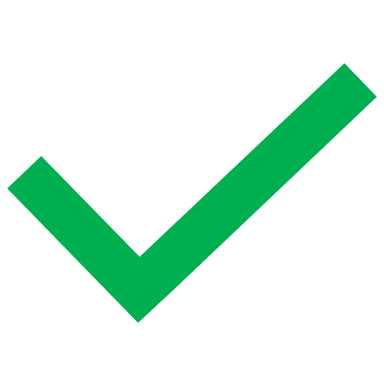 أضع علامة        أو         أمام العبارات  التالية:
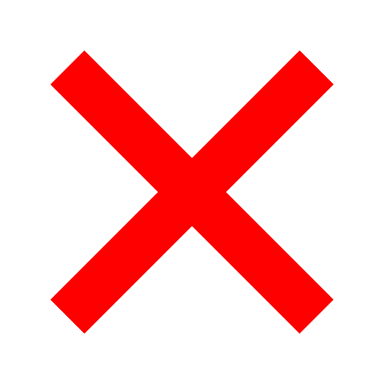 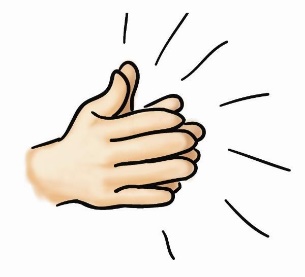 1- يَسْتَقْبِلُ الْمُسْلِمُ الْقِبْلَةَ عِنْدَ صَلاتِهِ.       (      )
2- يَضَعُ الْمُسْلِم يَدَهُ الْيُسْرى عَلى الْيُمْنى عِنْدَ قِراءَةِ الْفاتِحَة.   (       )
3- دُعاء الْاسْتِفْتاح هُوَ أَوّلُ ذِكر نَبْدَأُ بِهِ الصَّلاة بعد تكبيرة الإحرام.       (       )
4- تَكْبيرَة الْإِحْرام هُوَ قَوْل الْمُسْلِم الْحَمْدُ لِلّهِ عِنْدَما يَرْفَعُ يَدَه.    (       )
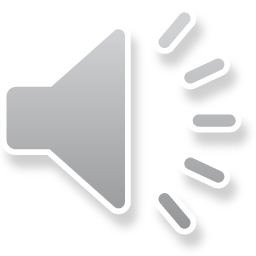 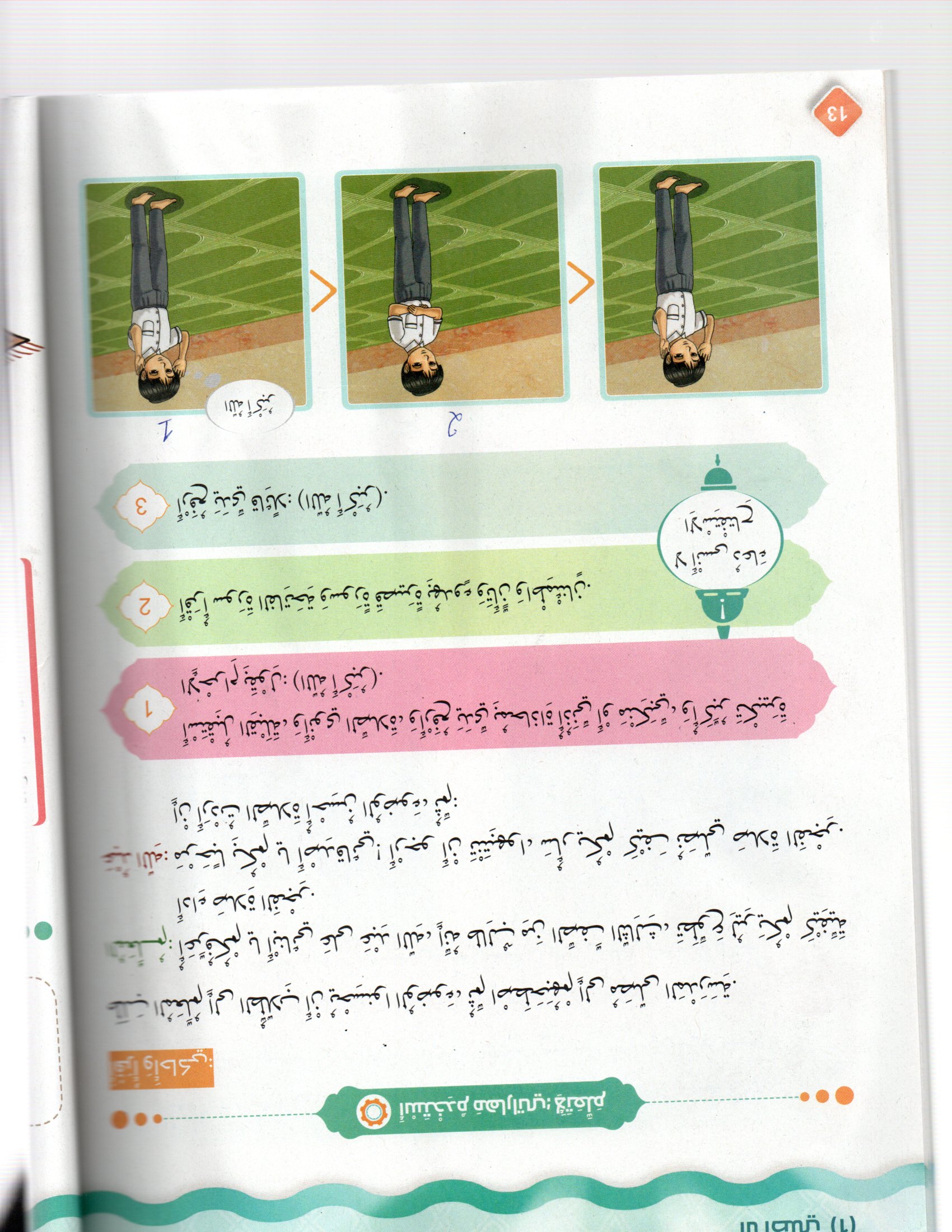 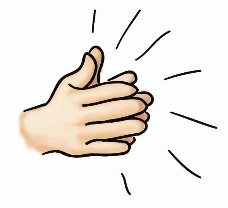 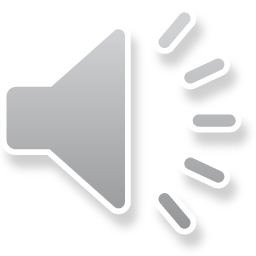 ثالثًا:
أَرْفَعُ يَدَيَّ قائِلًا: (اللهُ أَكْبَر)
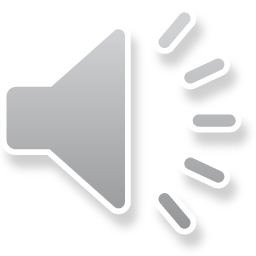 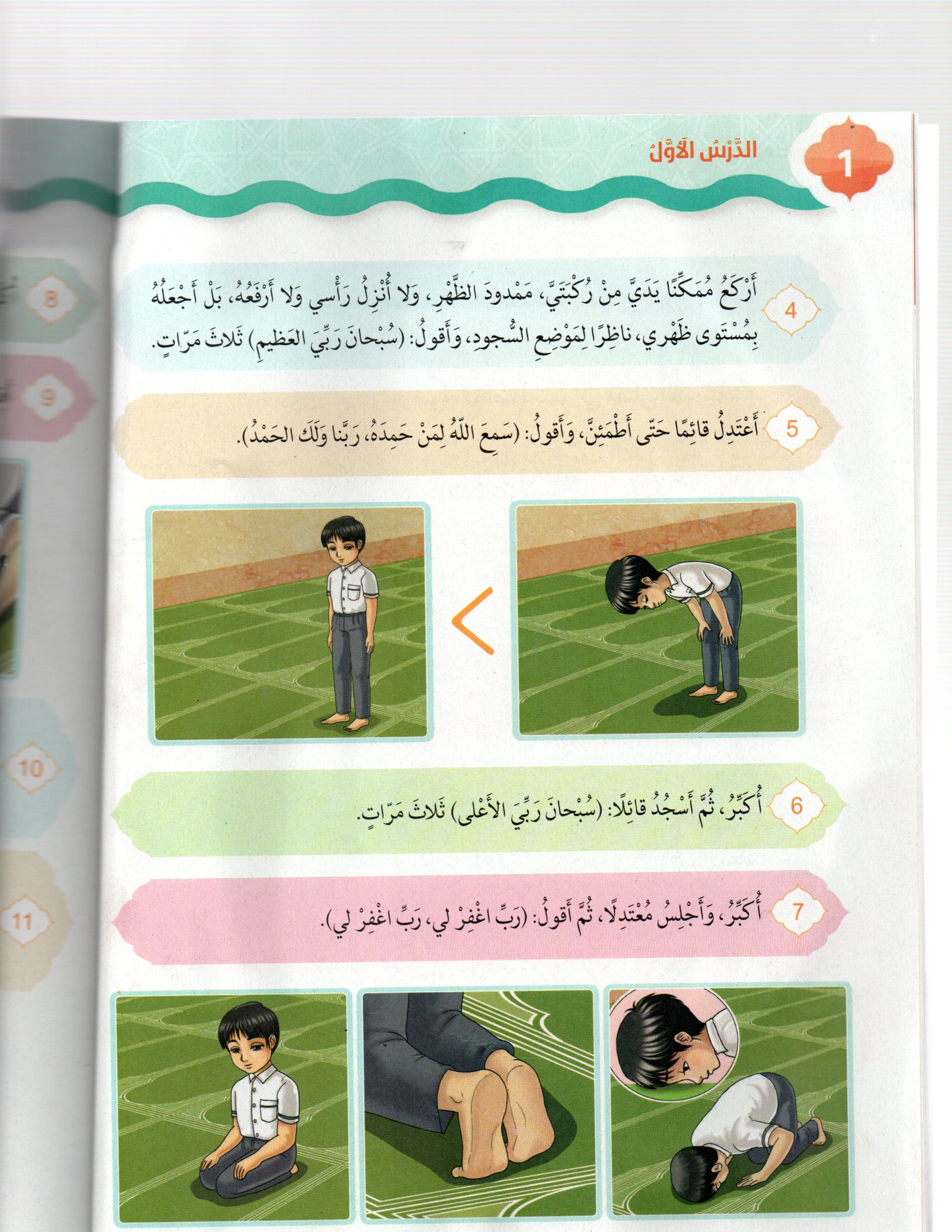 رابعًا:
أَرْكَعُ ممكناً يدَيَّ من رُكْبتي، مَمْدود الظّهر، ولا أنزِلُ رَأْسي وَلا أرْفَعُه، بَلْ أَجْعَلُهُ بِمُسْتَوى ظهري ناظِراً لموضع السُّجود (سُبْحانَ رَبيّ الْعَظيم) 3 مَرّات
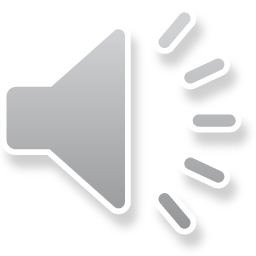 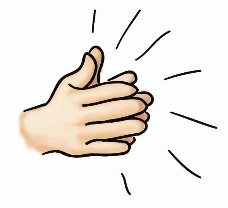 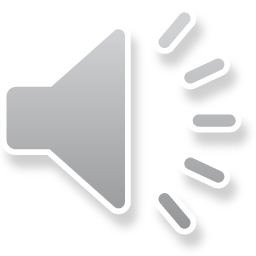 خامسًا: 
أَعْتَدِلُ قائِمًا حَتَّى أَطْمَئِنَّ وَأَقول:(سَمِعَ اللهُ لِمَنْ حَمِدَه، رَبَّنا وَلَكَ الْحَمد)
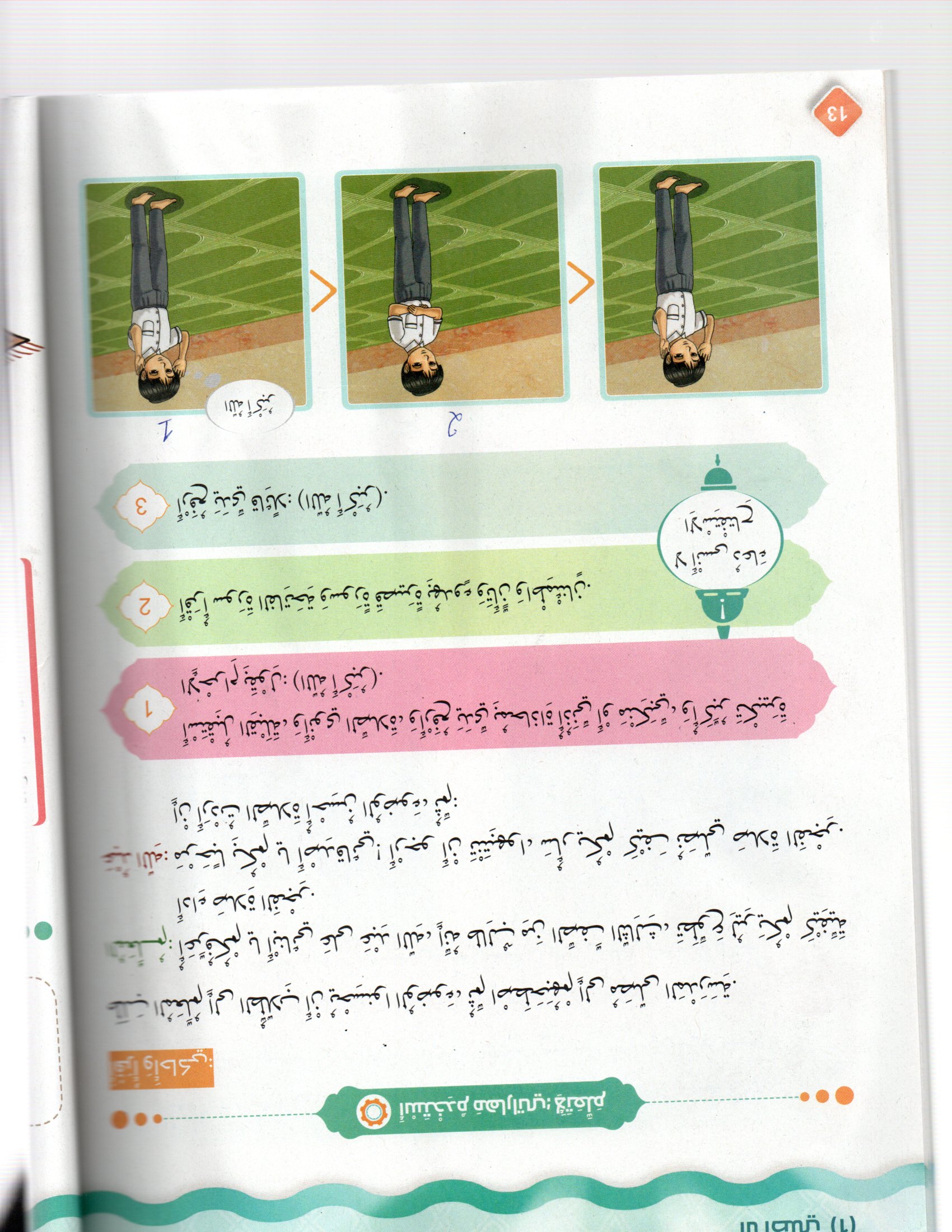 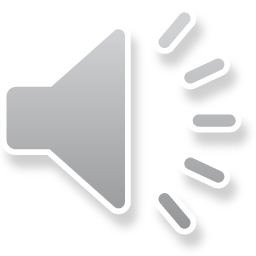 مشهد توضيحي (كيفية الرّكوع)
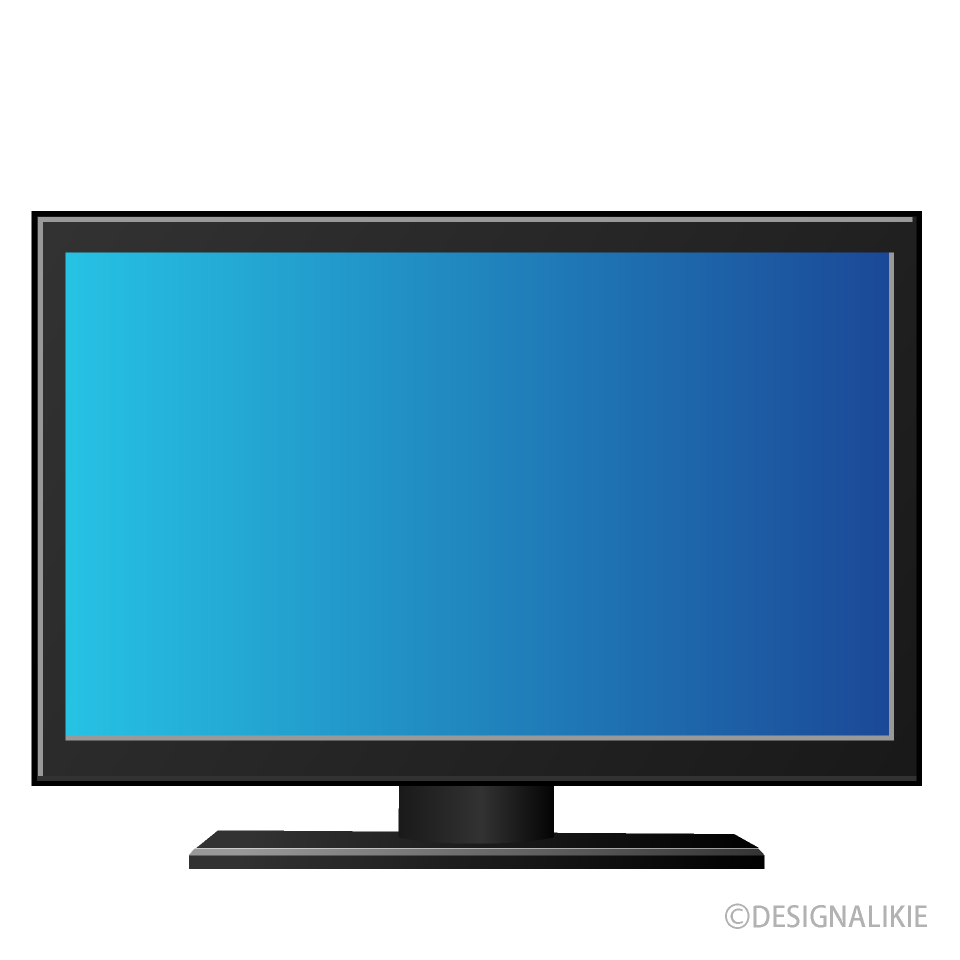 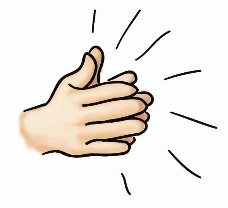 سادِسًا:
أُكَبِّر، ثُمَّ أَسْجُد قائِلاً: (سُبْحانَ رَبِيَّ الْأَعْلى ) 3 مرات
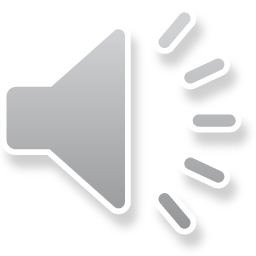 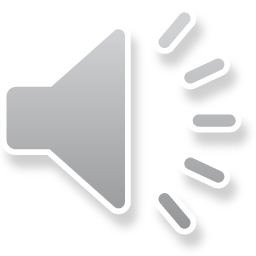 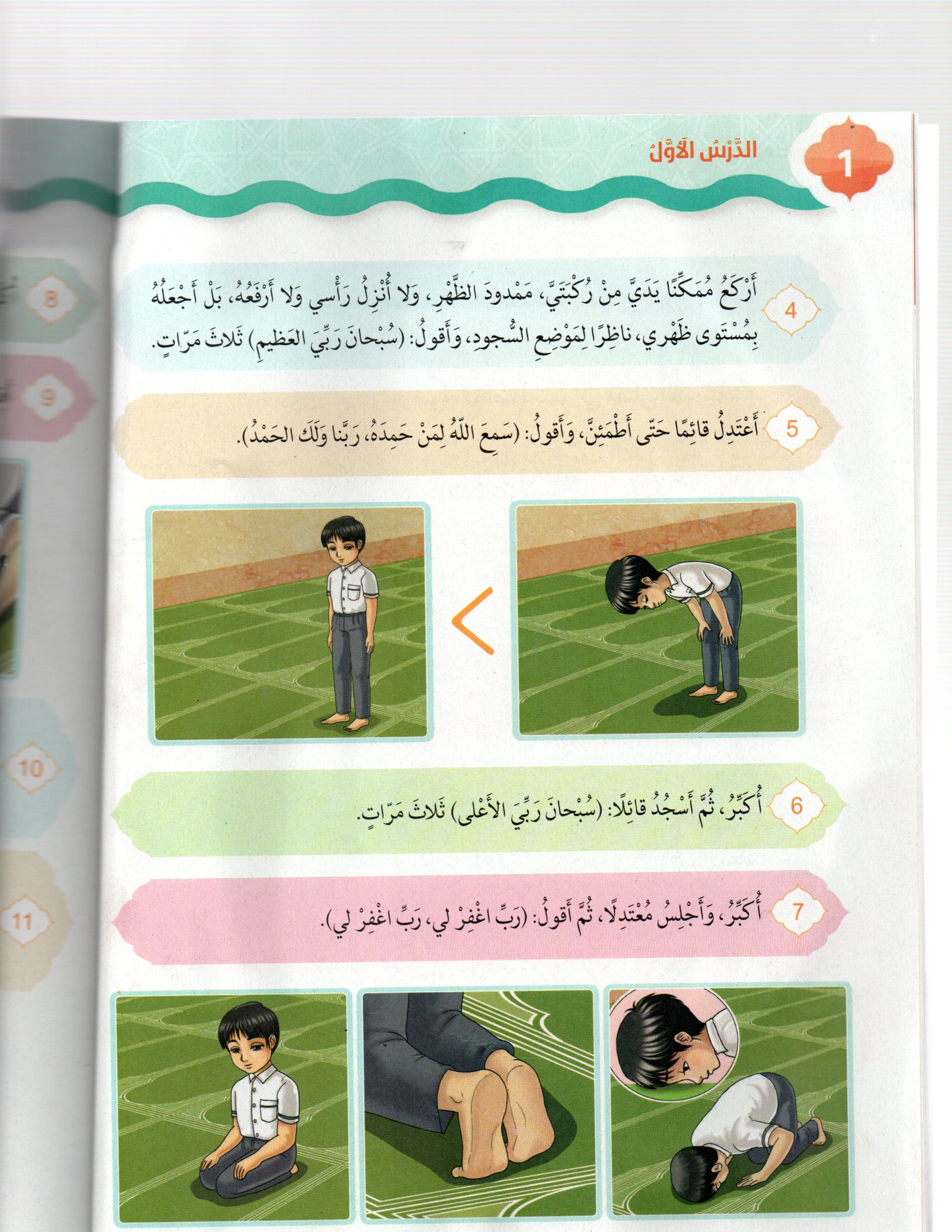 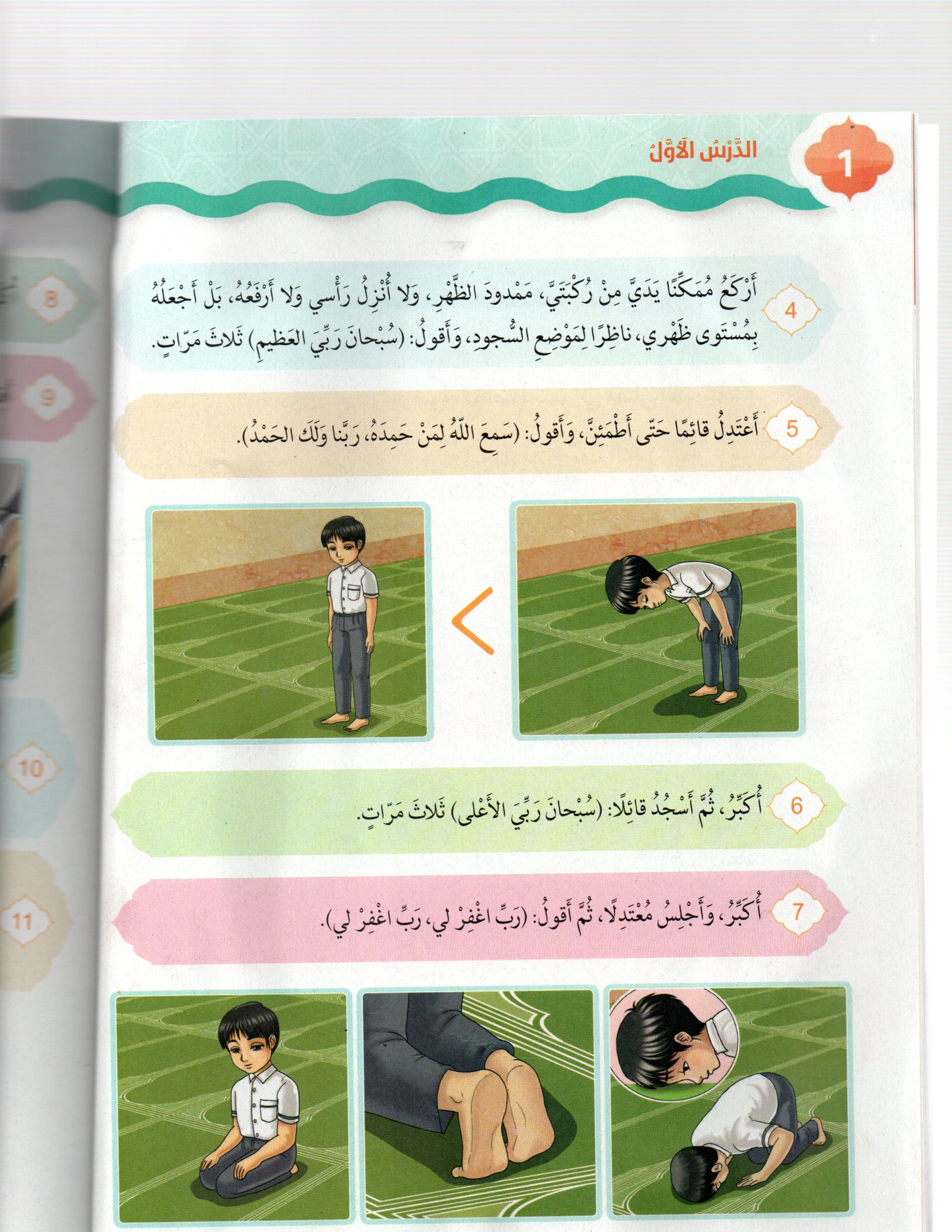 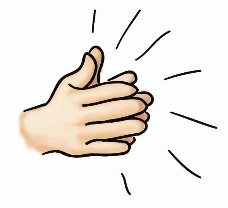 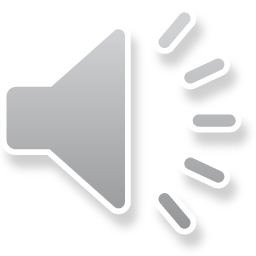 سابِعًا: 
أُكَبِّر وَأَجْلِس مُعْتَدِلاً ثُمَّ أَقول: (رَبِّ اغْفِرْ لي)
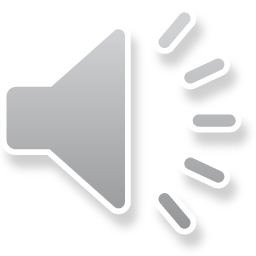 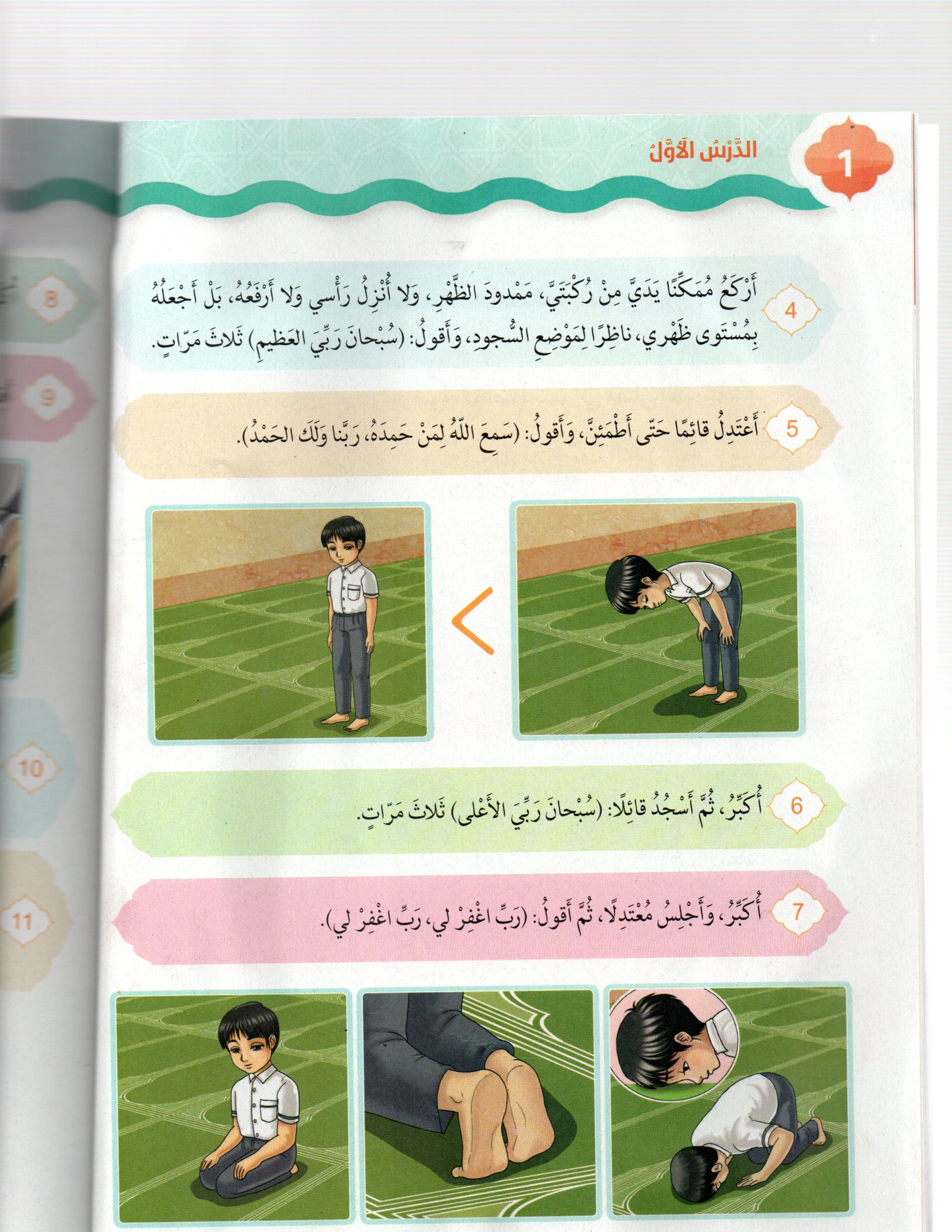 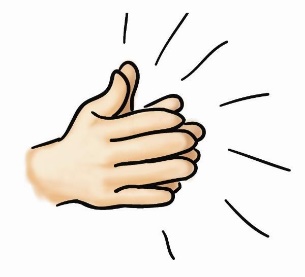 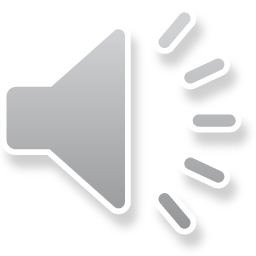 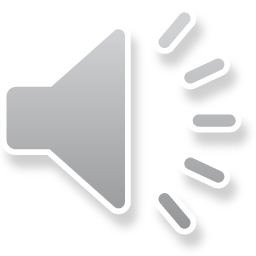 ثامِنًا:
أُكبِّرُ ثمَّ أَسْجدُ مُطْمَئِناً مرَّةً ثانيةً، قائِلاً: (سُبْحانَ ربي الأعلى) وبهذا تنتهي الرّكعة الأولى
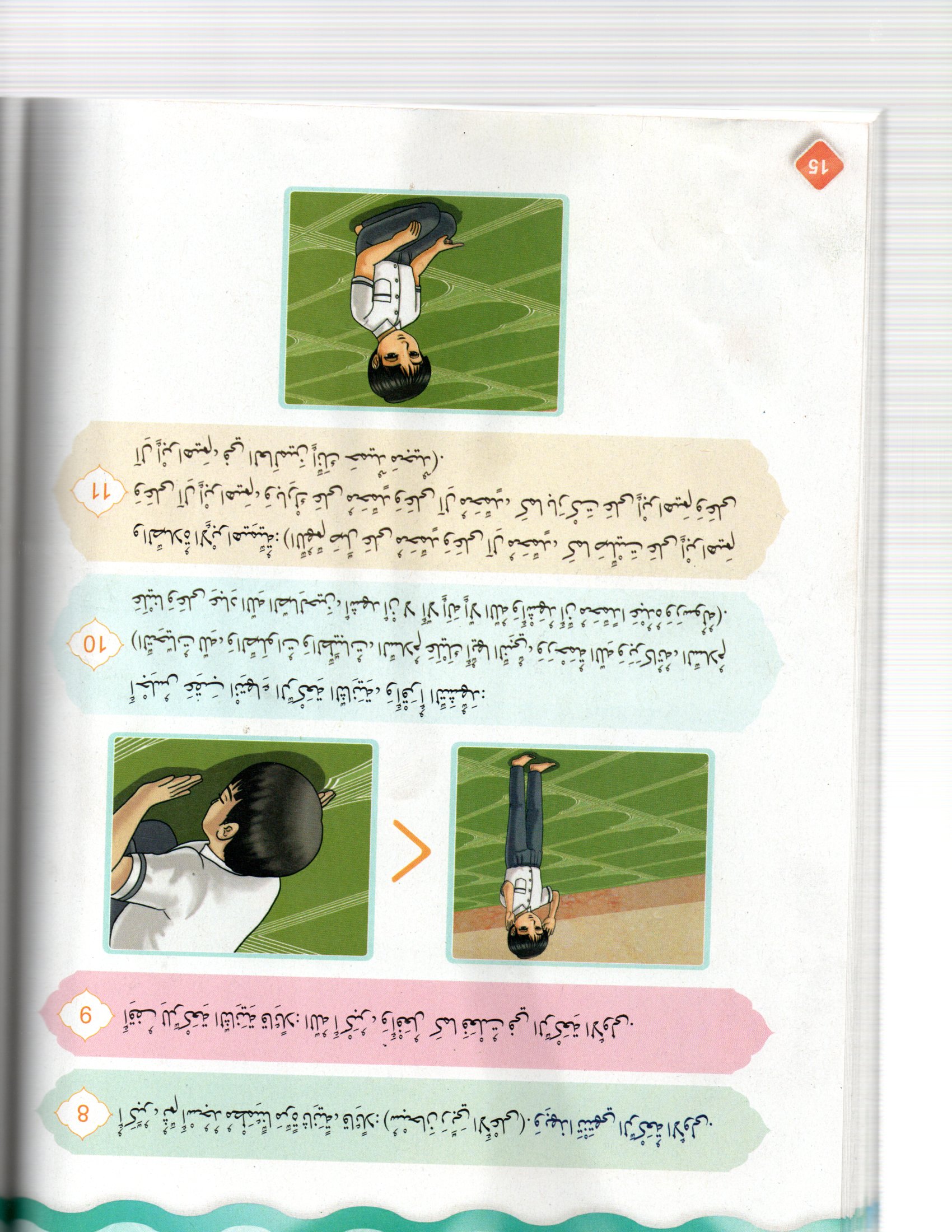 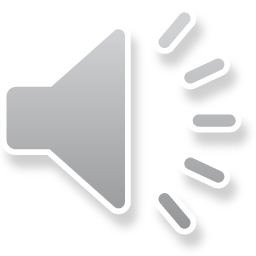 ابدأ
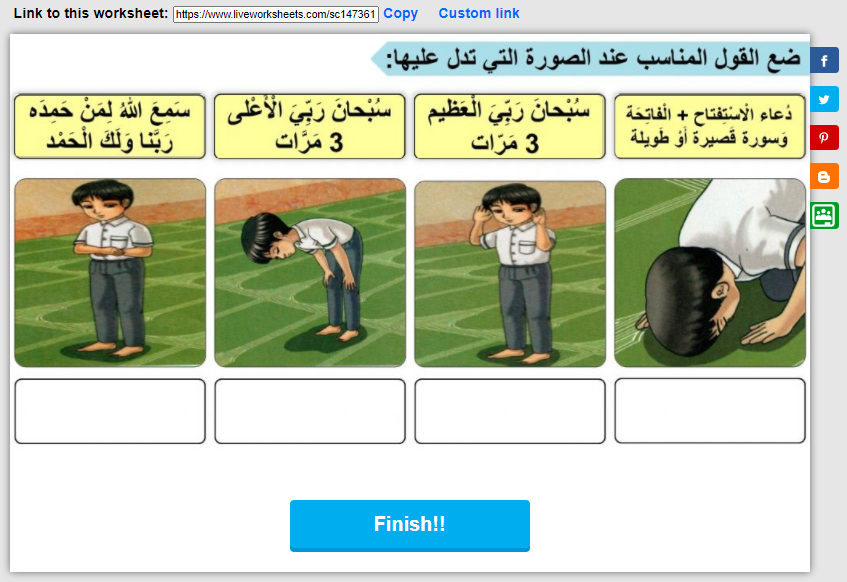 اضغط هنا لحل هذا النشاط
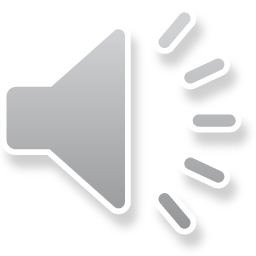 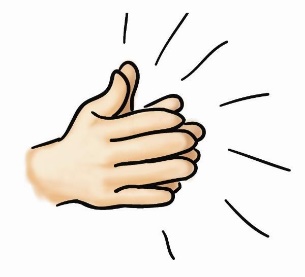 ابدأ
ضع القول المناسب عند الصورة التي تدل عليها:
4
3
2
1
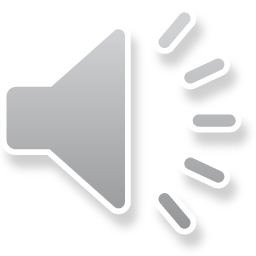 سَمِعَ اللهُ لِمَنْ حَمِدَه رَبَّنا وَلَكَ الْحَمْد
سُبْحانَ رَبِّيَ الْأَعْلى
3 مَرَّات
سُبْحانَ رَبِّيَ الْعَظيم
 3 مَرّات
دُعاء الاسْتِفتاح +الْفاتِحَة وَسورة قَصيرة أَوْ طَويلة
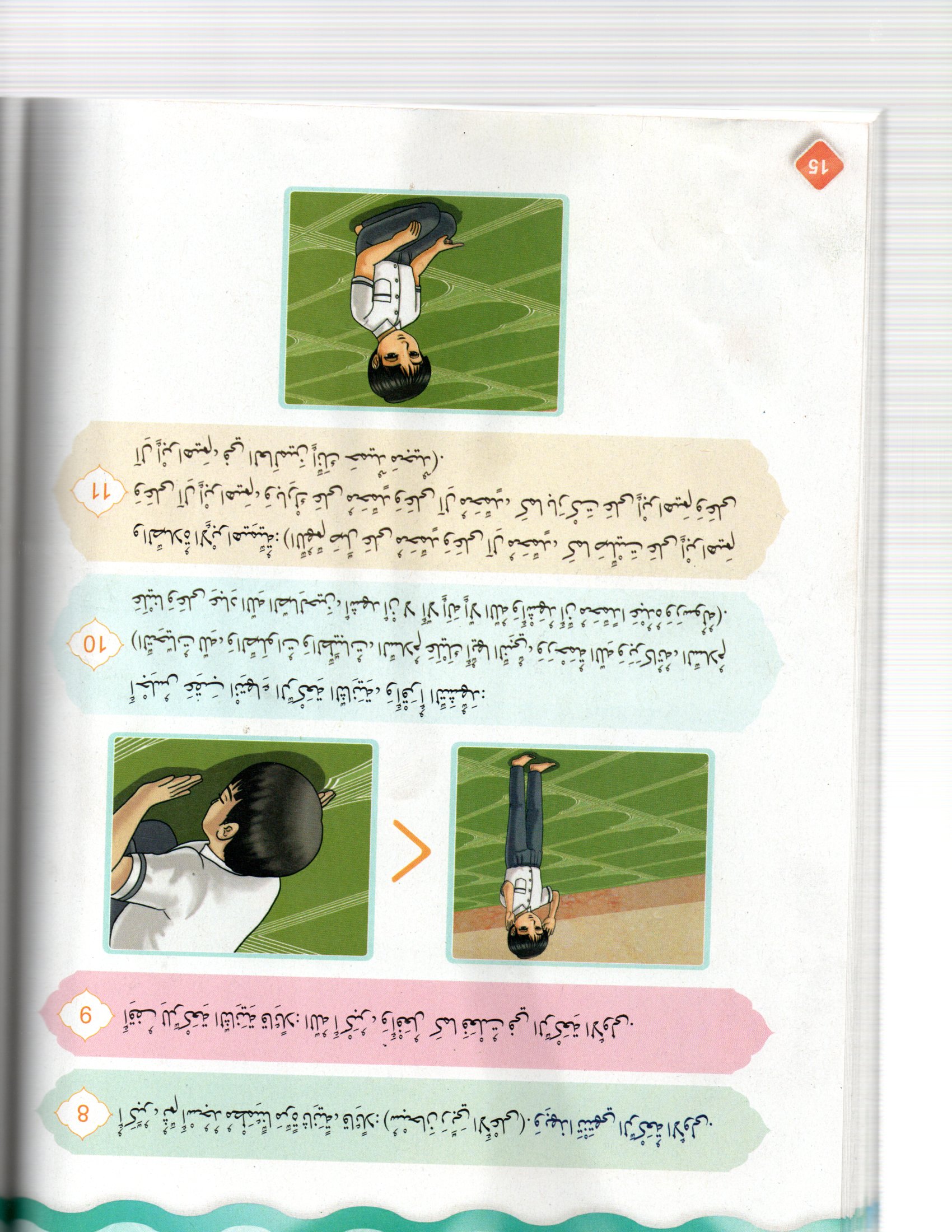 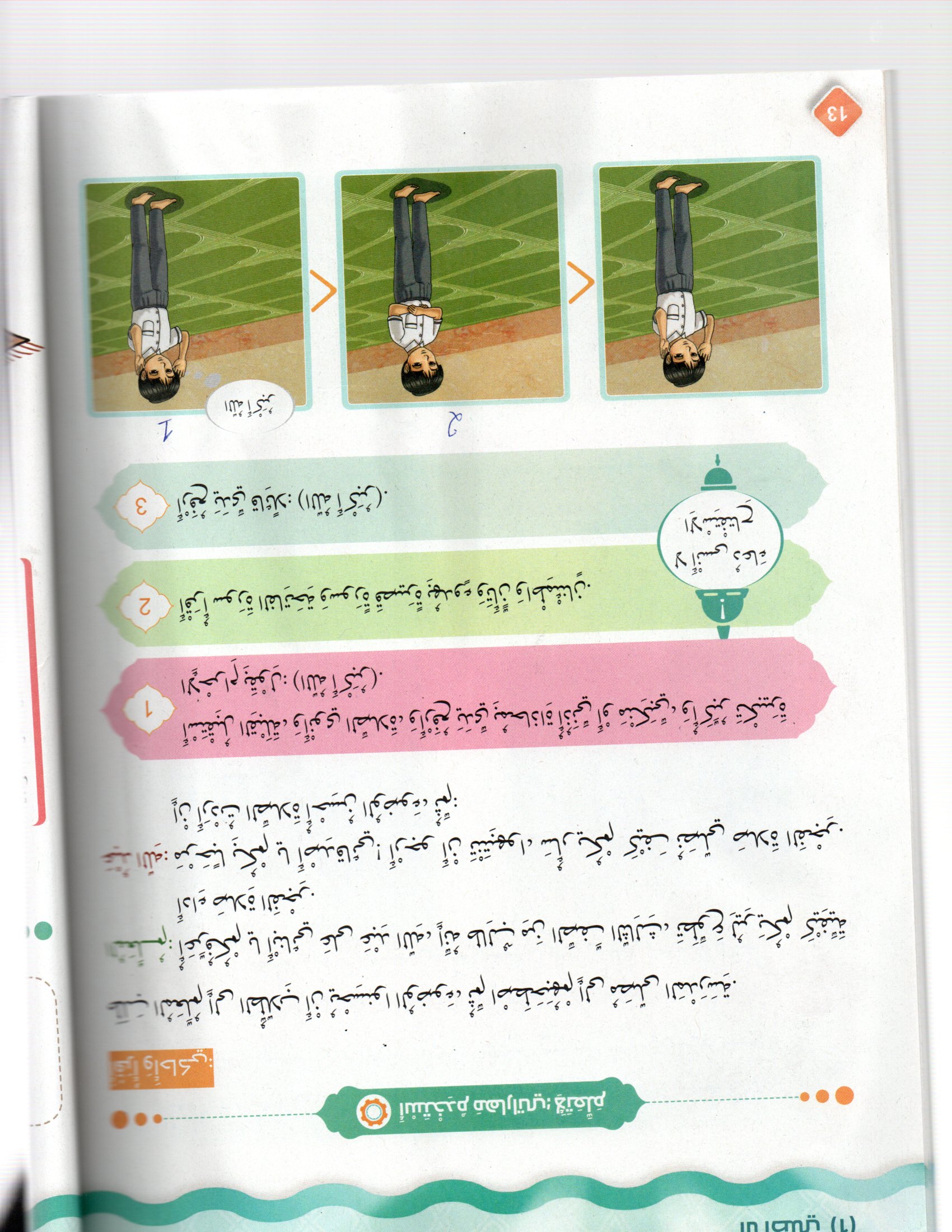 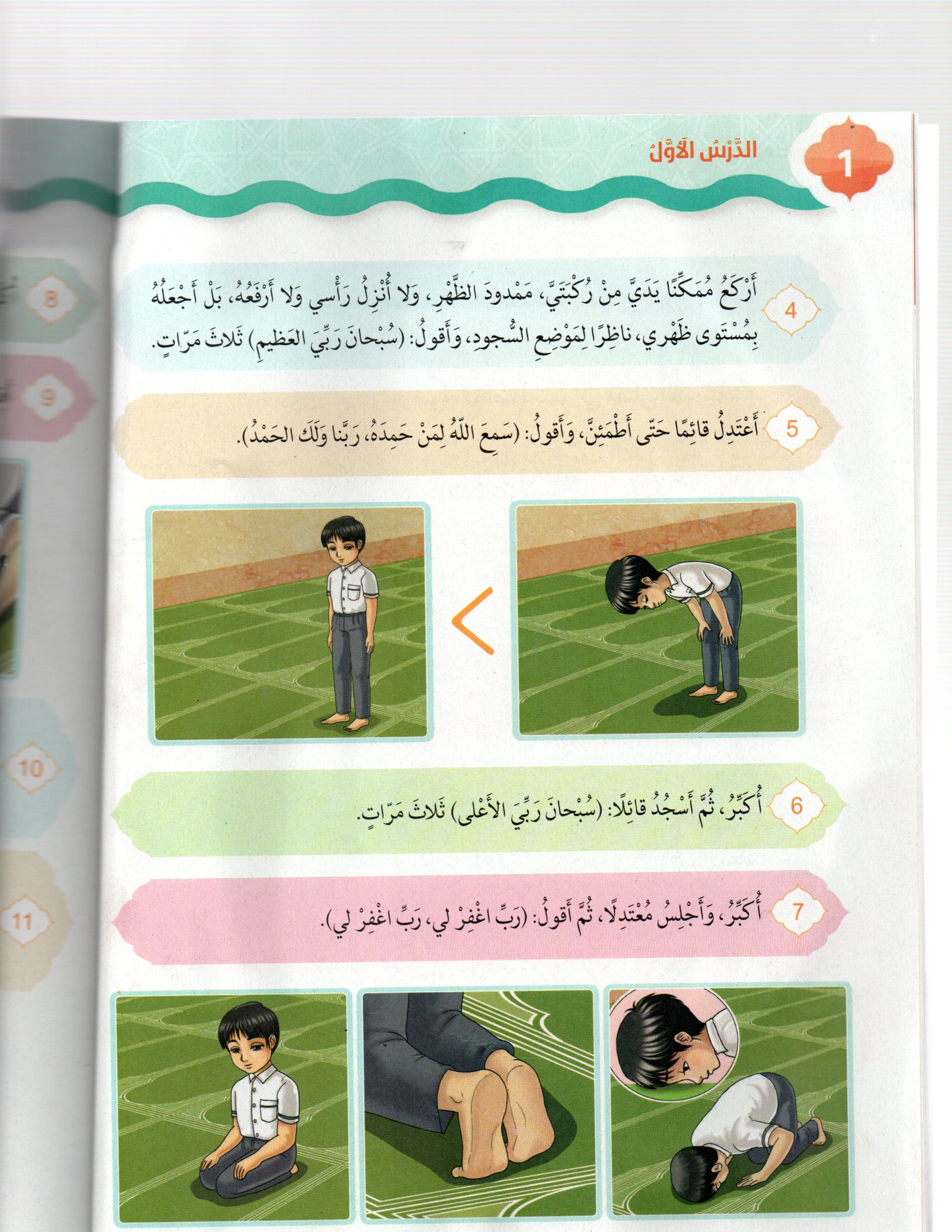 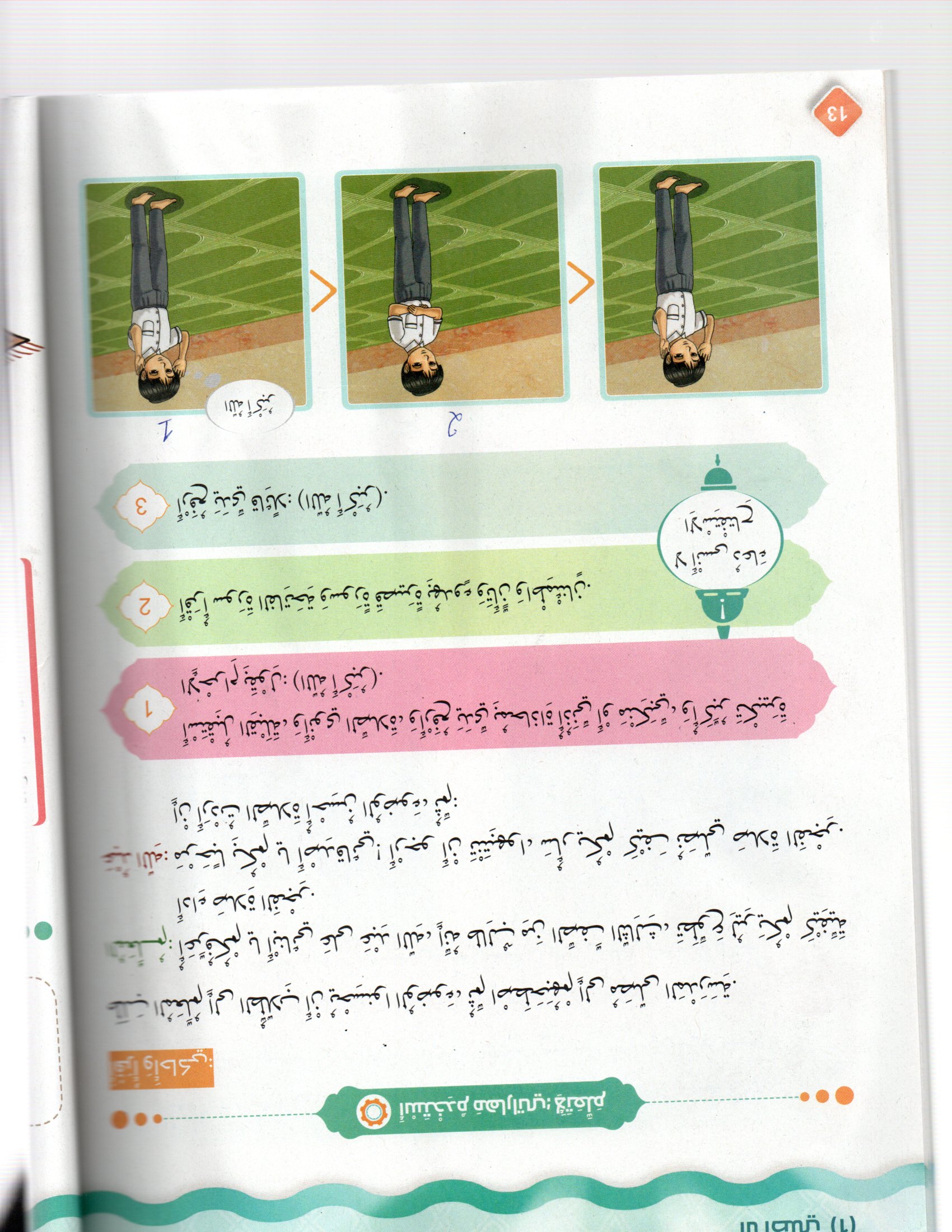 هيا إلى البوابة لحل الأسئلة:
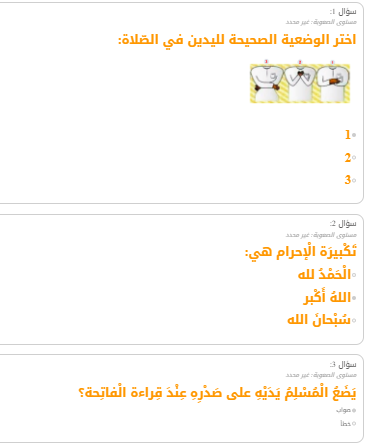 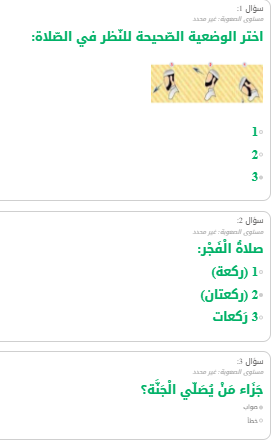 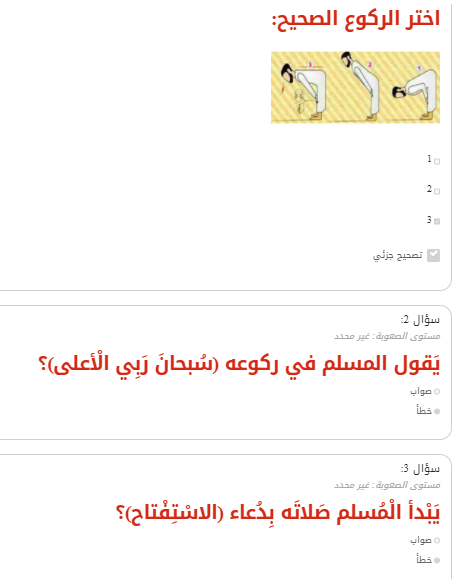 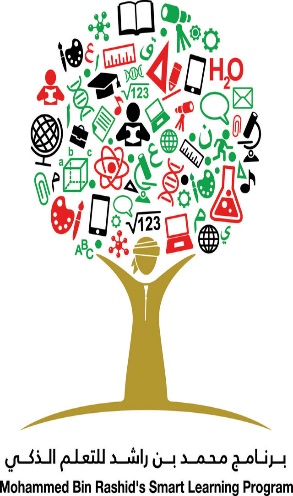 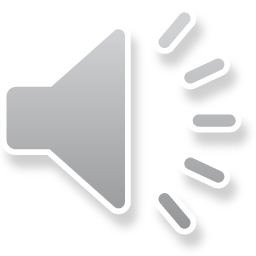 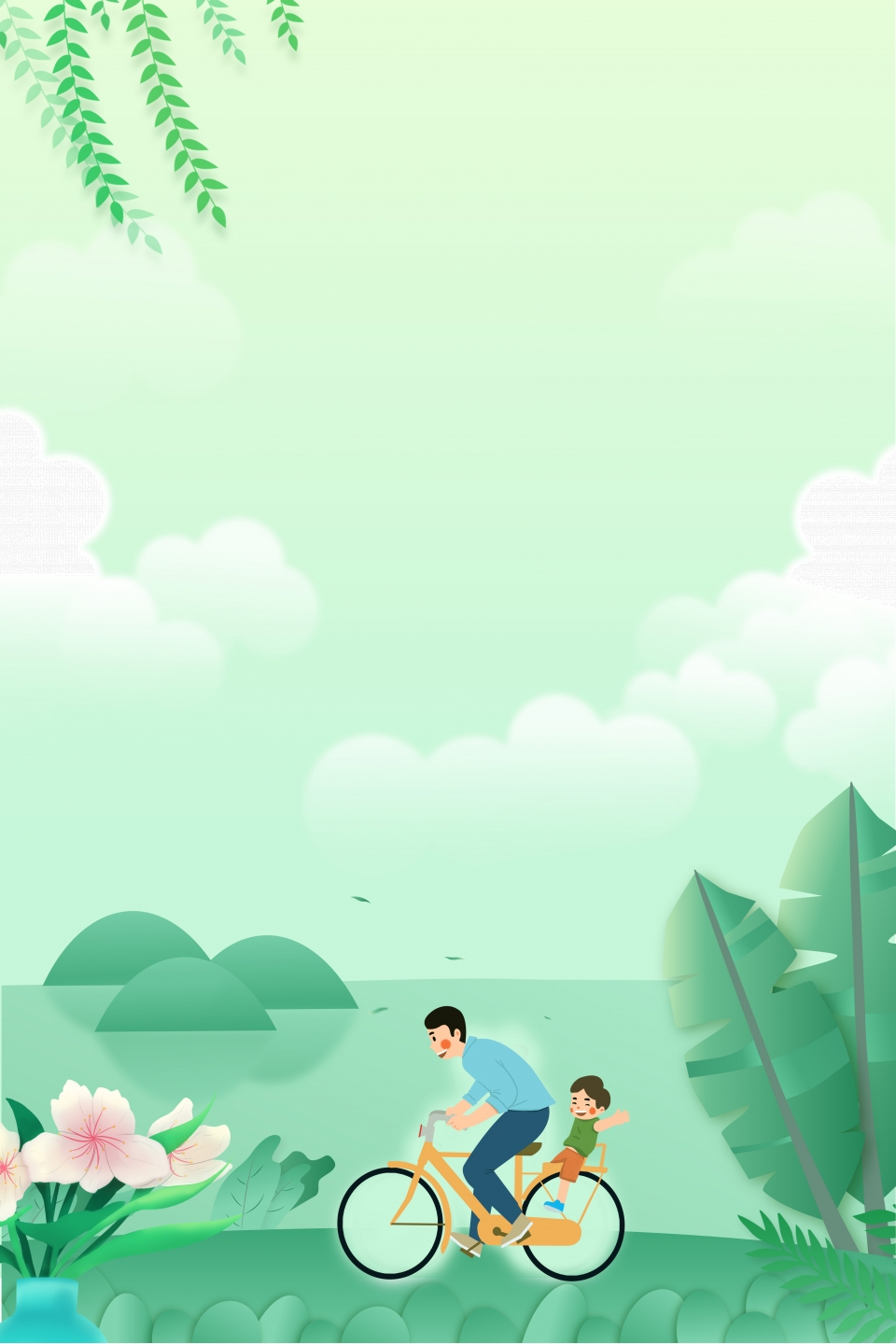 أُقَيّم الْحِصّة:
ابدأ
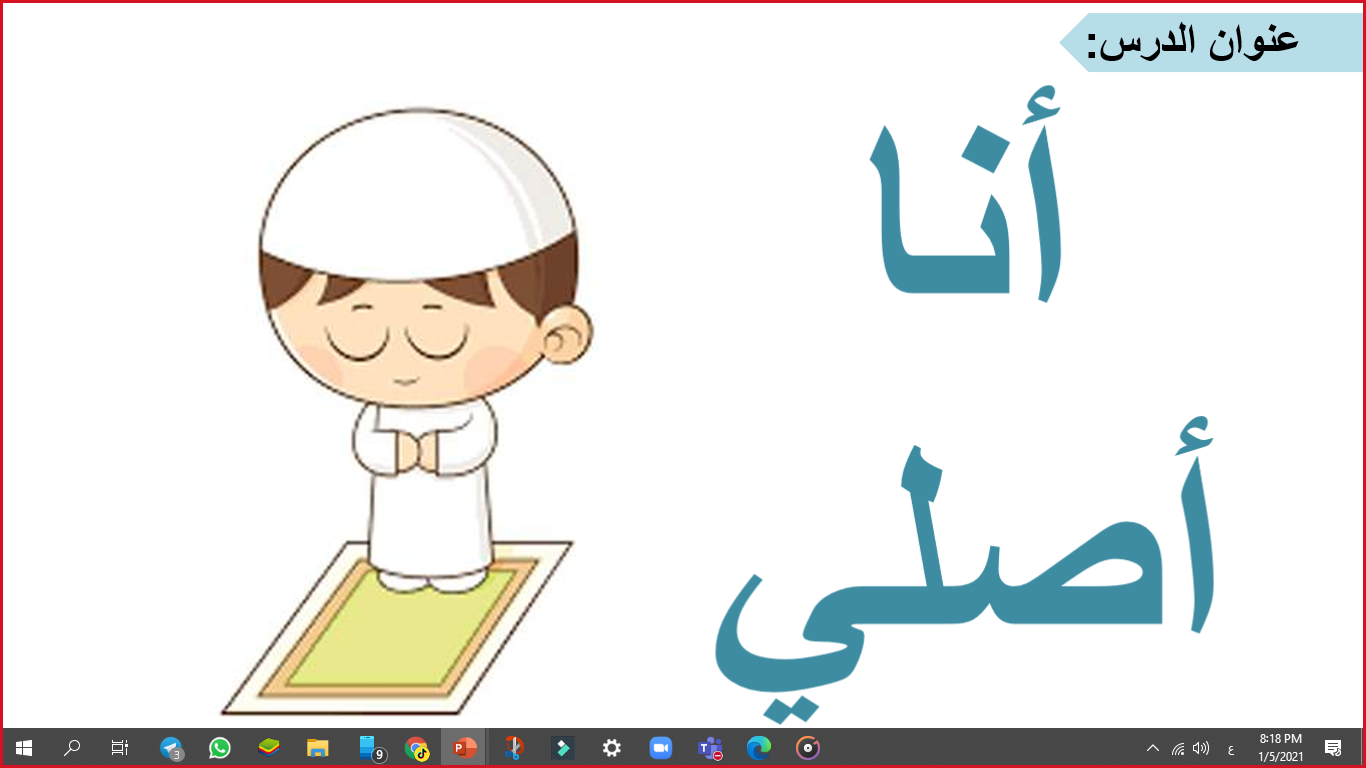 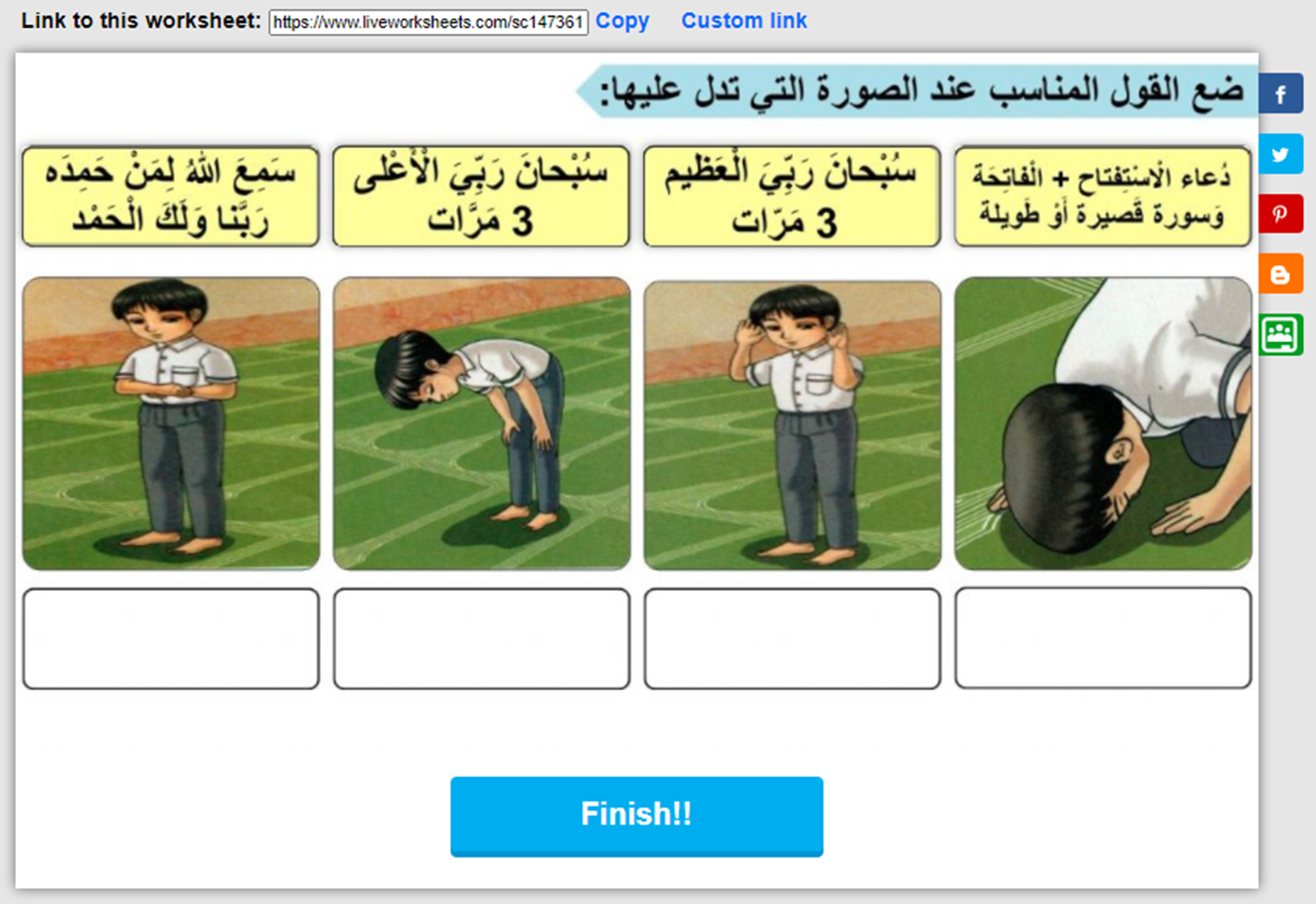 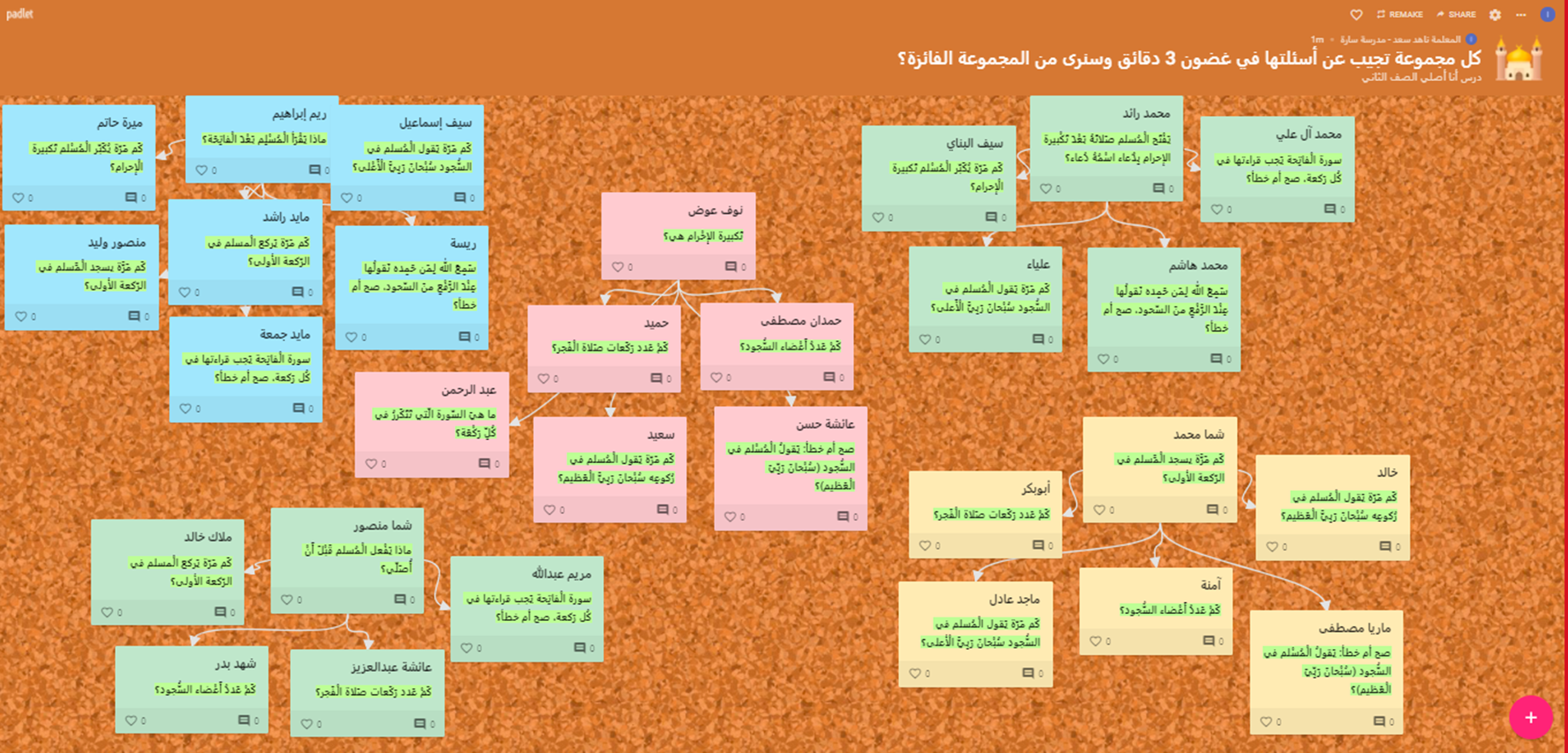 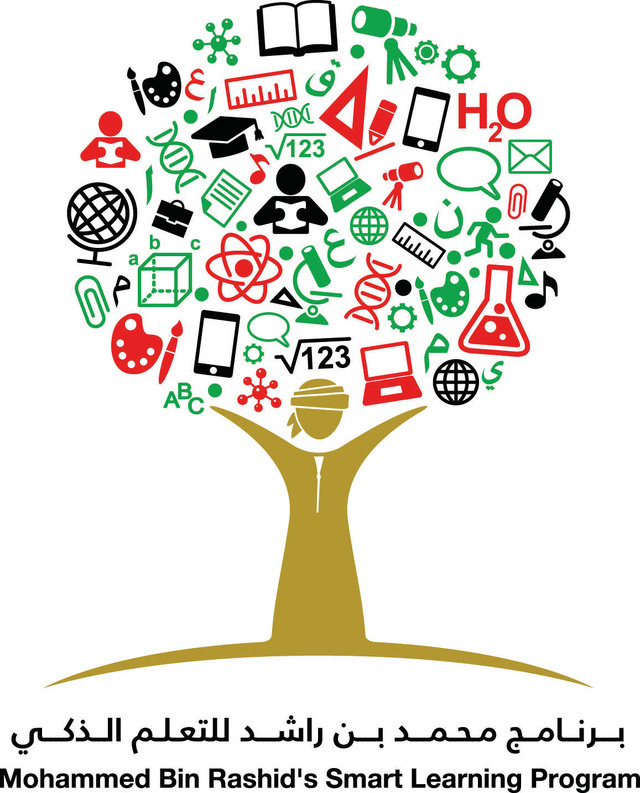 اضغط هنا للتقيم